Grant Management System
5310/5311 Application Workshop 
January 10, 2019
Jackson Medical Mall – Community Room
Objectives
Introduce  a new electronic grant-making software
  Present the sub-recipient and administrator software components
  Give benefits of the new system and future growth
Purpose
The system was designed to assist applicants to timely and effectively apply for federal grant funds for transportations services within the state. This electronic application package contains the necessary forms and instructions for a complete application.
Step One
Go to the Grants Management Website:
			mdot.ms.gov/gms
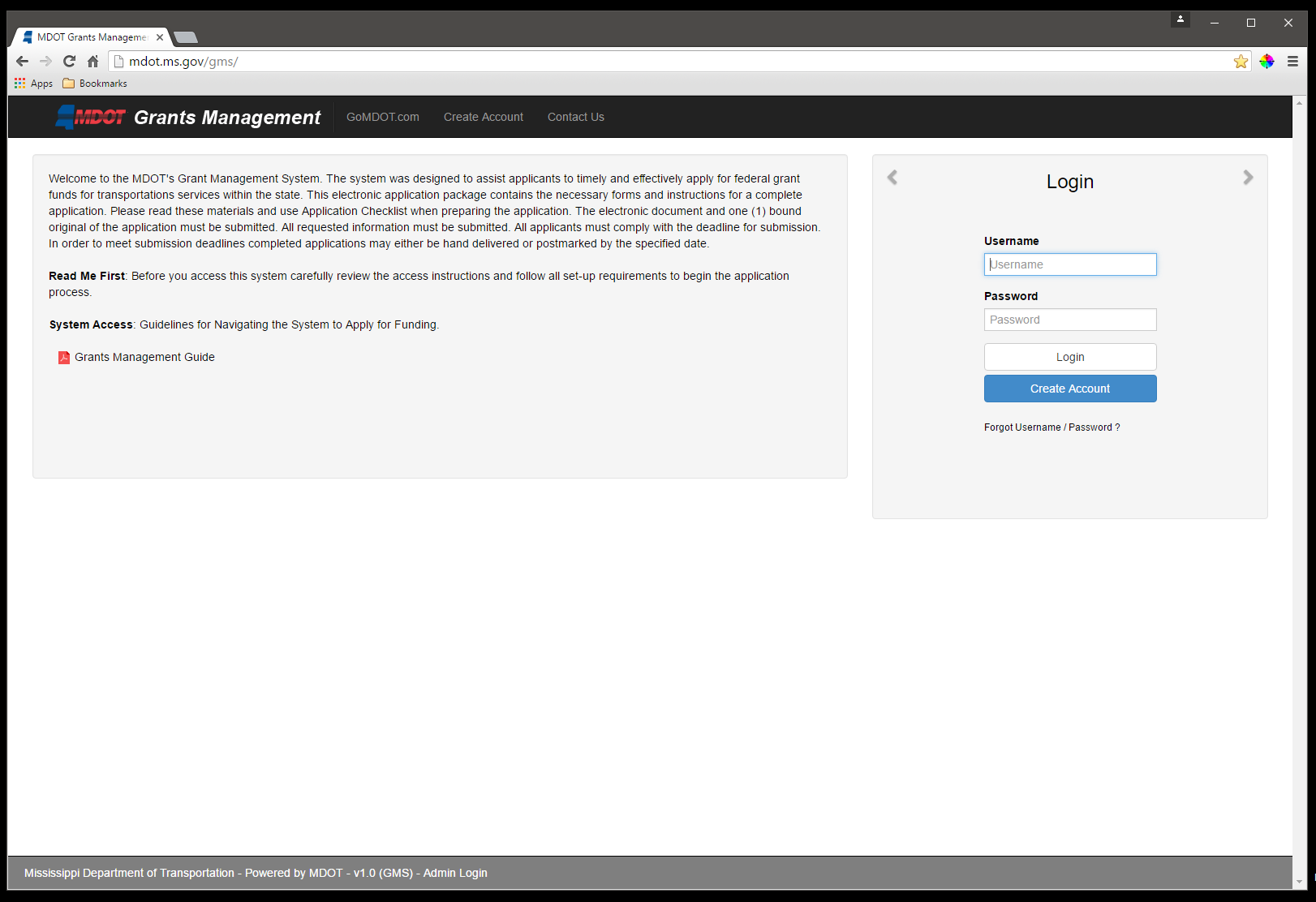 Step Two
Click “Create Account”
		The link at the top of the page or the blue button
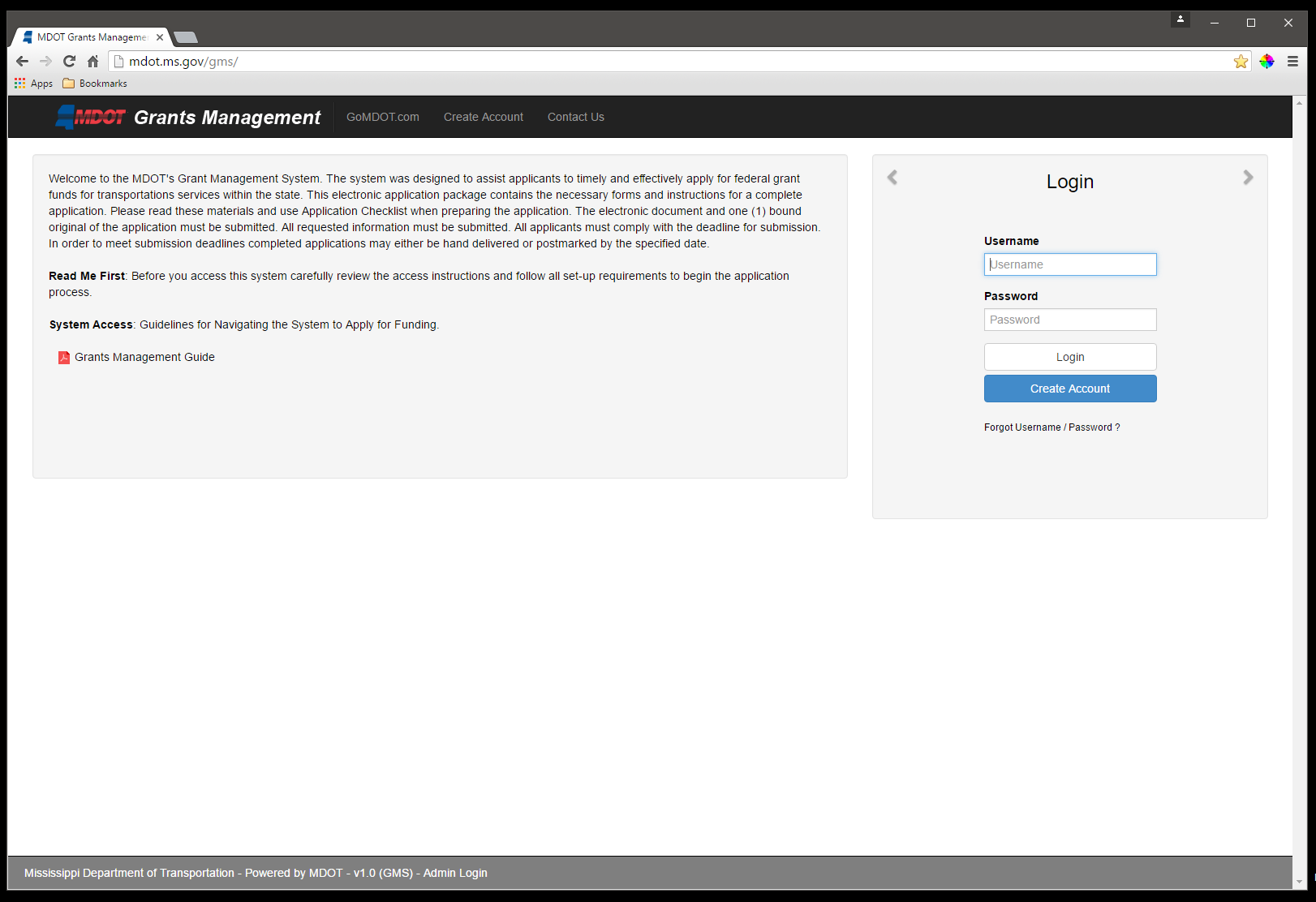 Step Three
Enter your information into the form and click the “Create Account” button
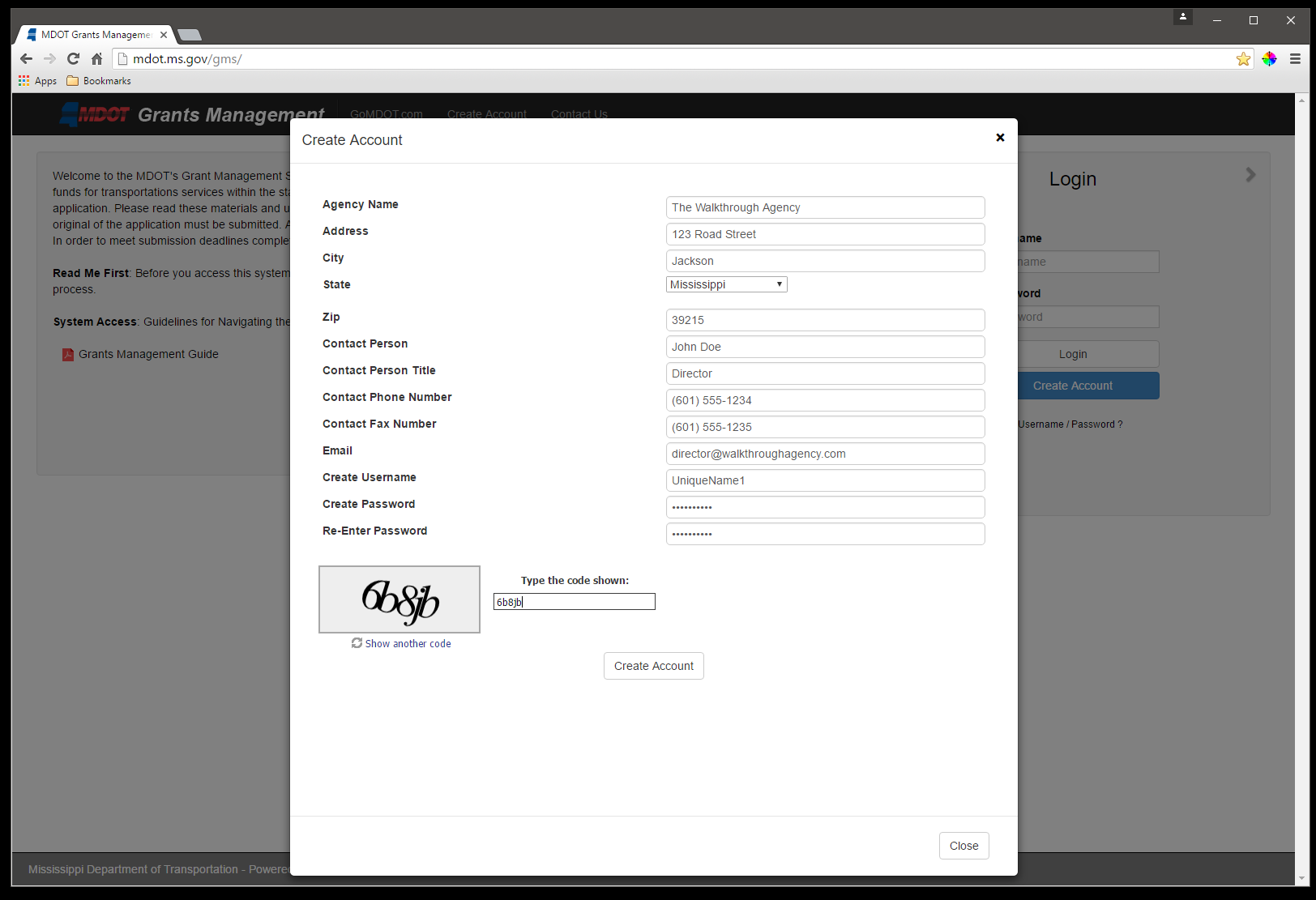 Step Four
Check your email for a verification link
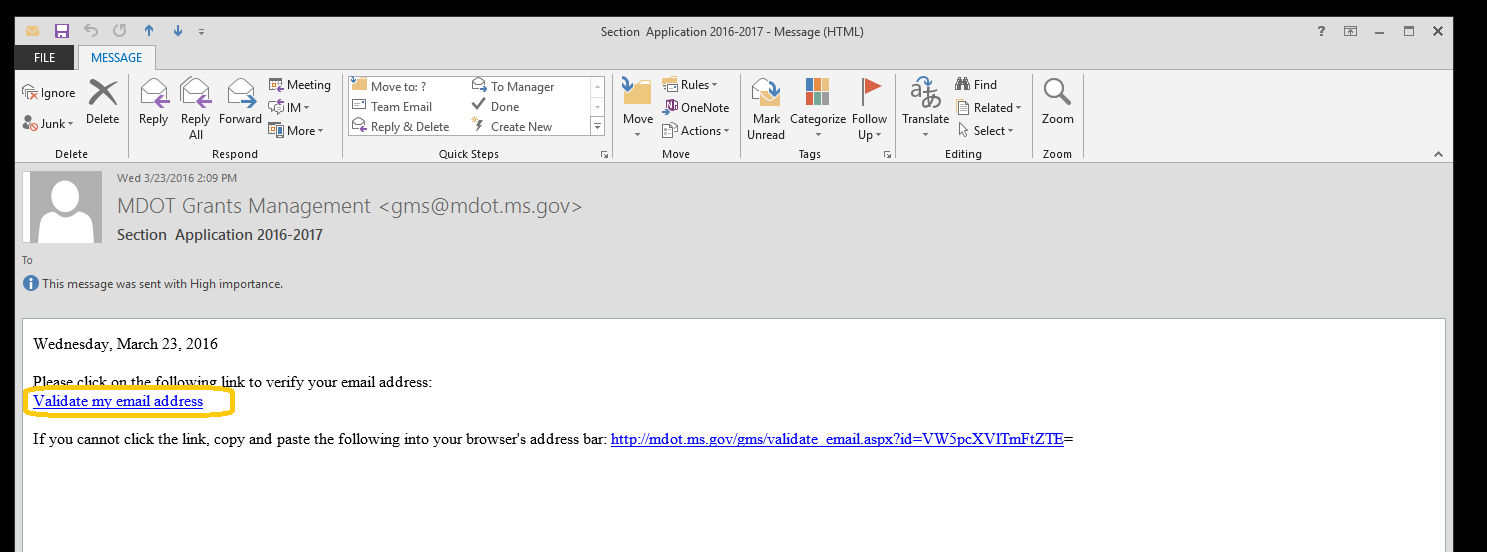 Click the link.
This will direct you to the validation page:
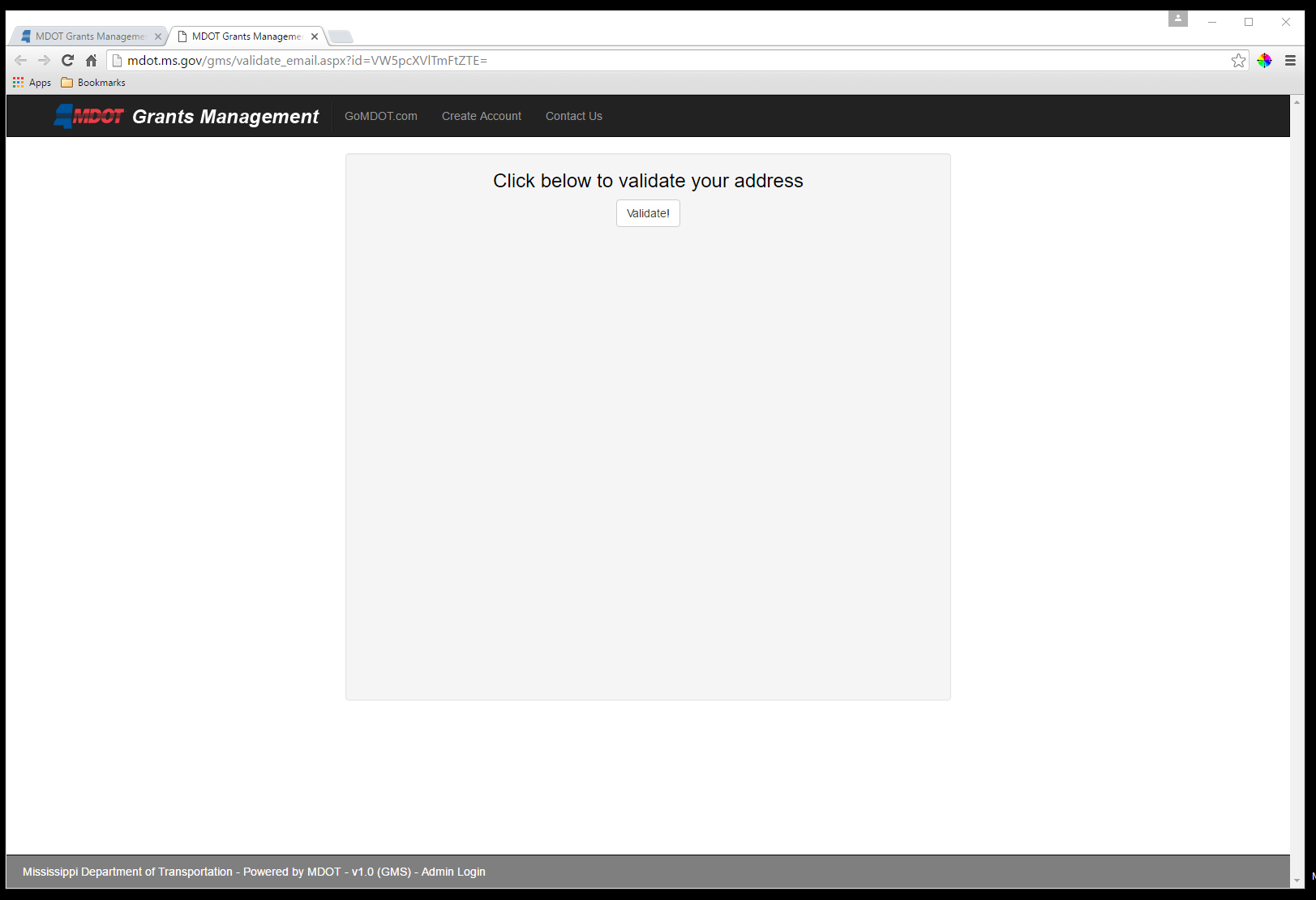 Click the “Validate!” button to finalize email validation.
Step Five
Wait
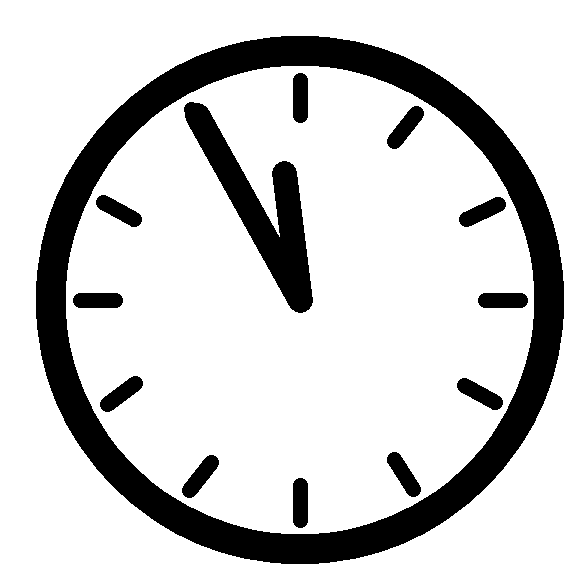 An email will be automatically sent from an administrator that an account  has been activated.  Depending on volume, this could be nearly instant, or take some time.
An email letting potential applicant know that their account is active will be sent.
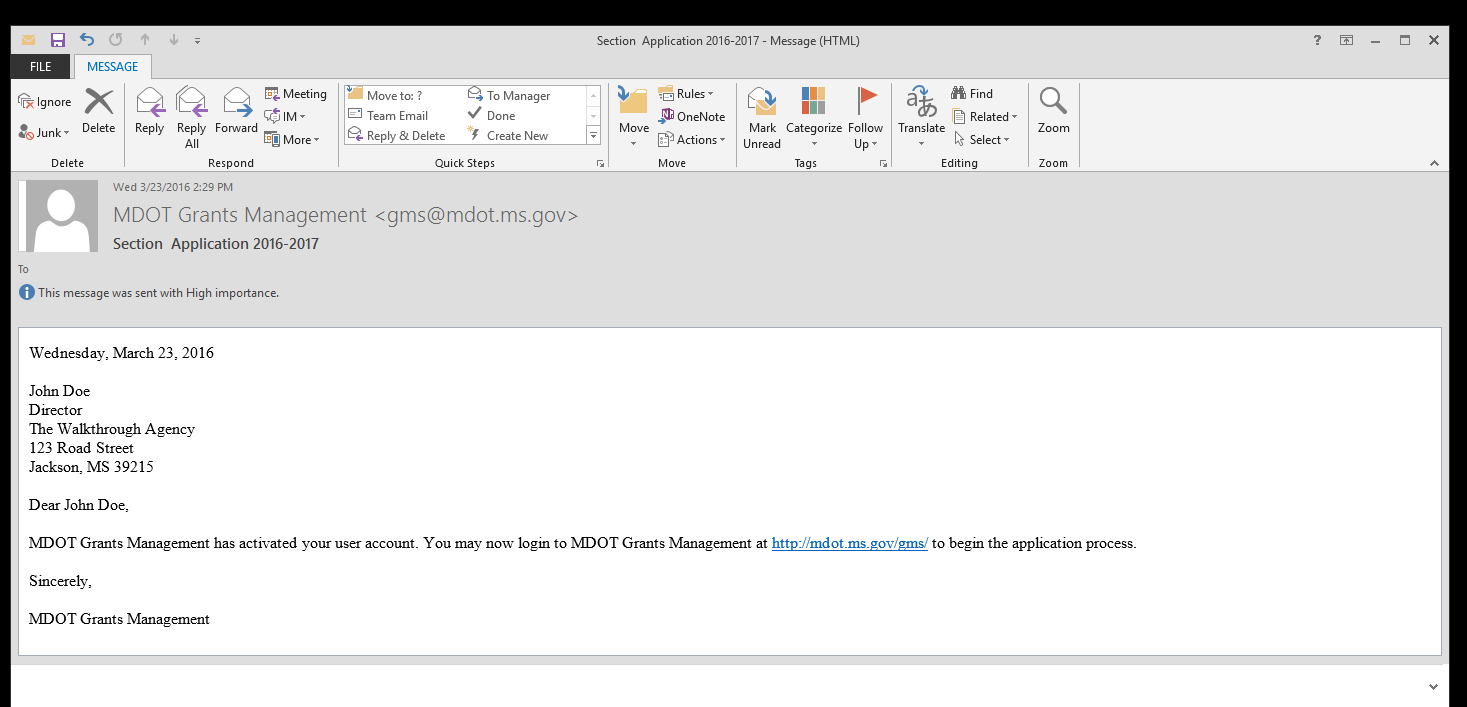 It contains a link to return directly to the Grants Management login page
(though it is not necessary to click it or return at this exact moment)
Step Six
Return to Grant Management Website and enter the Username and Password that was made during account creation then click the “Login” button to enter the Grants Management system.
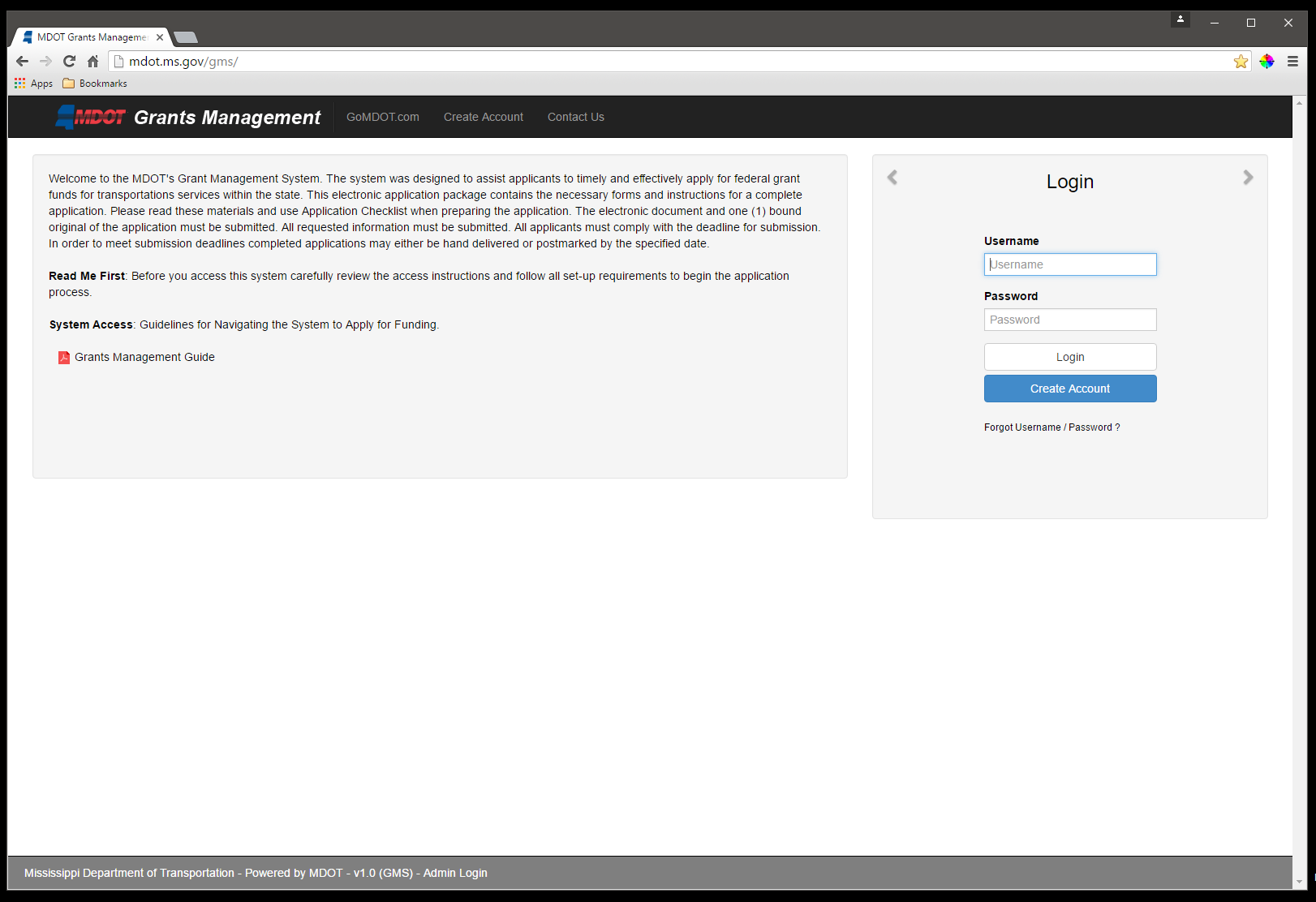 Welcome to the
Grants Management system!
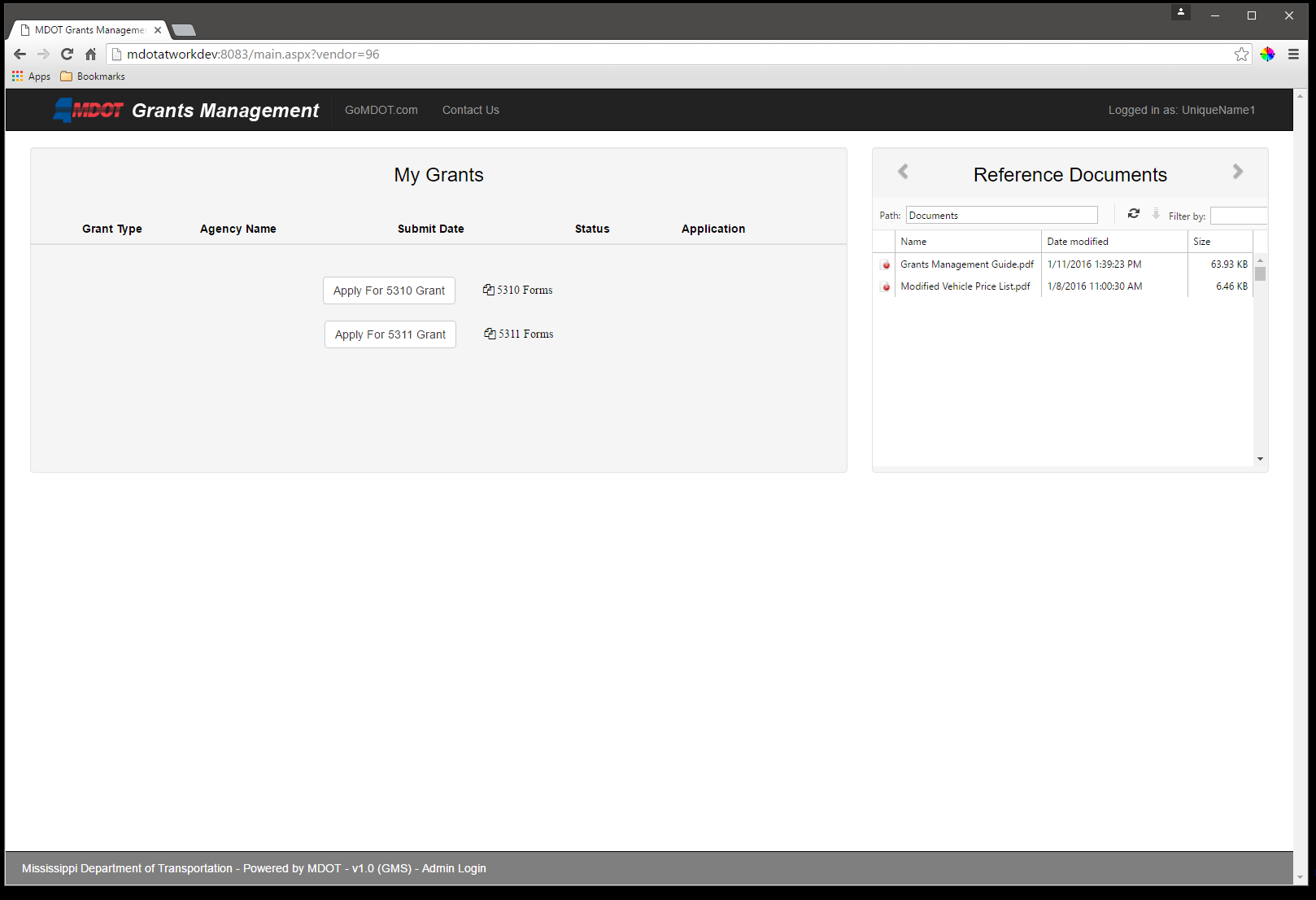 You can view and change the  contact information by clicking the Login name in the upper right corner then clicking “Change My Info”
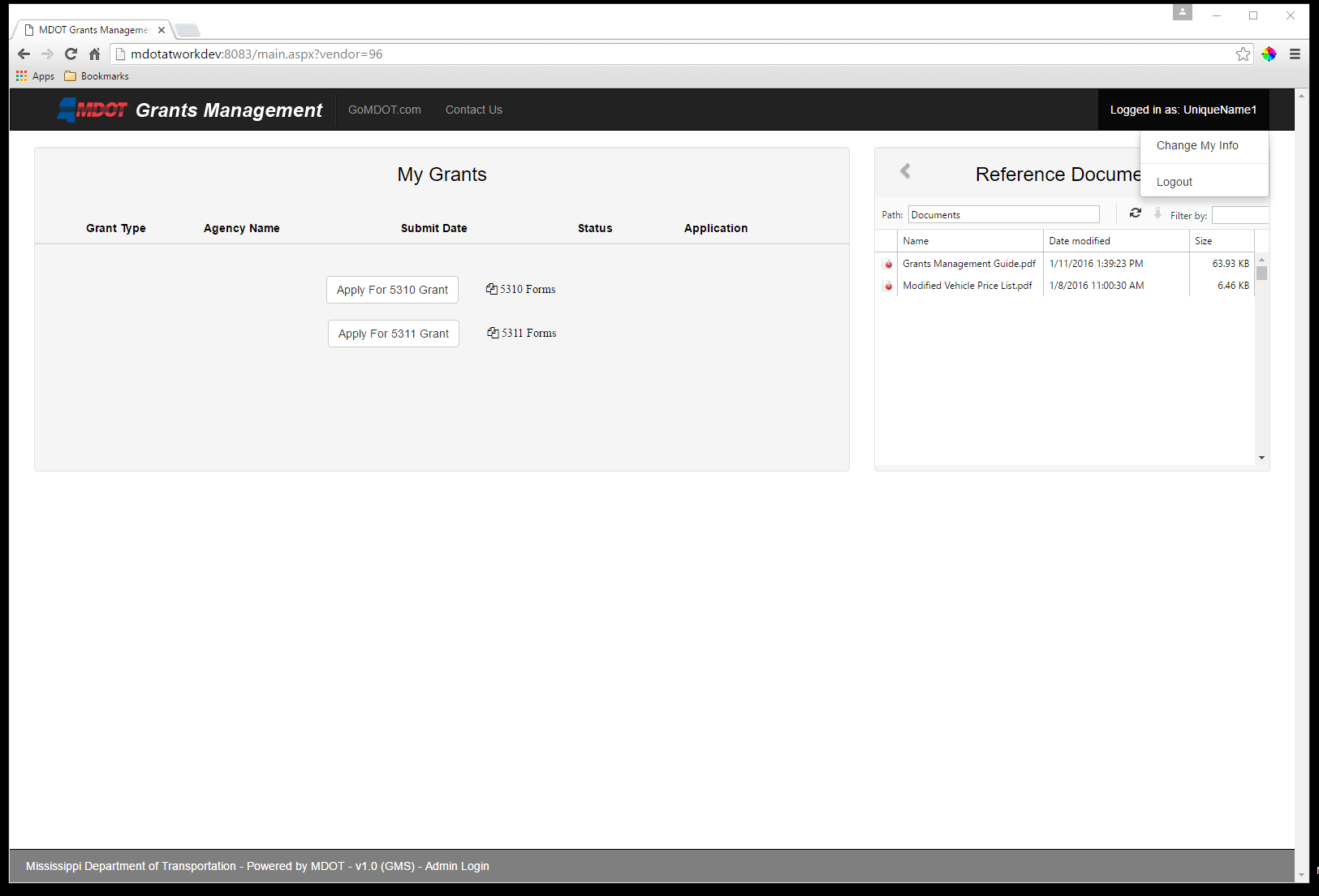 Here an agency can edit all of their contact information
Save  changes with the “Change Information” button or go back without saving by clicking the “Close” button
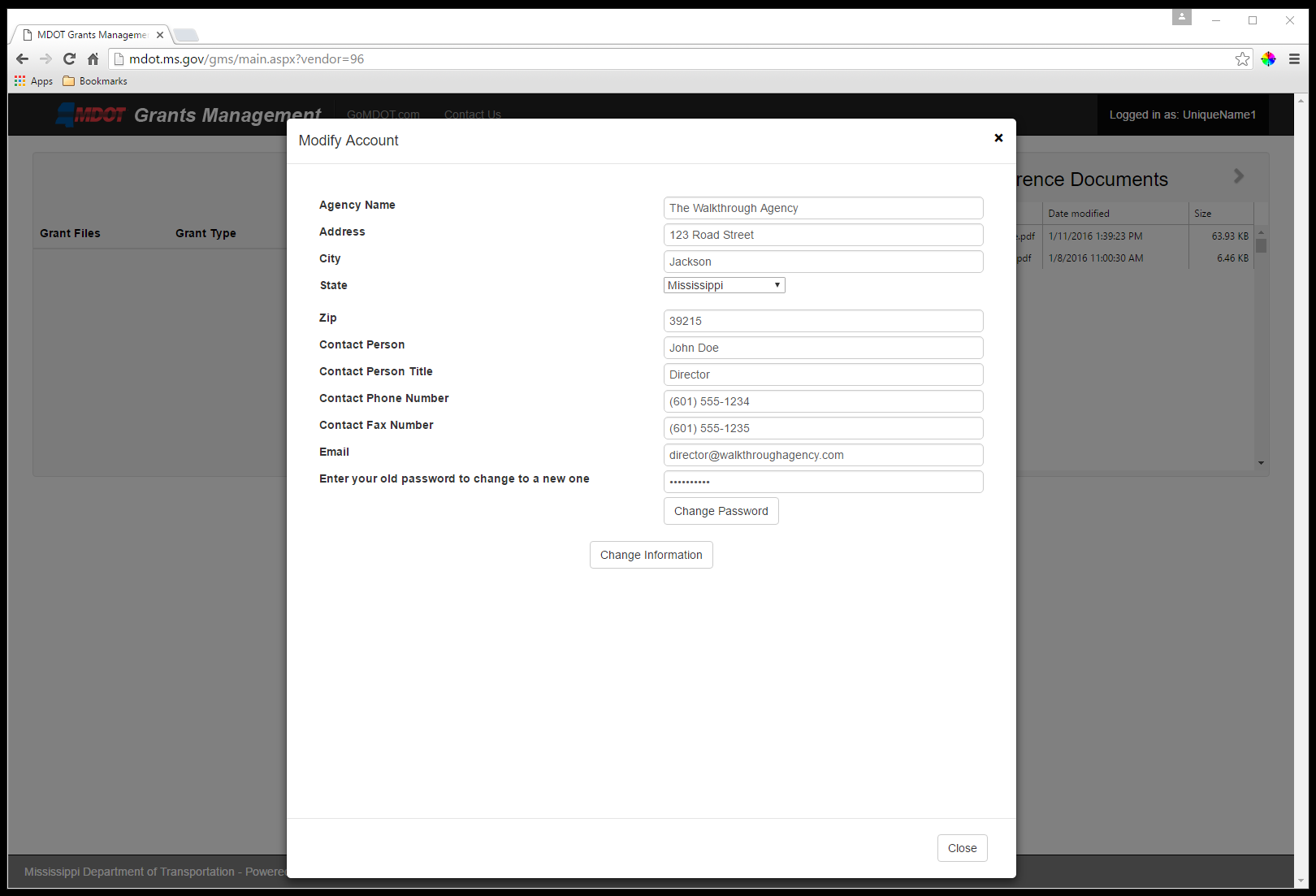 Back on the main page, important reference documents can be downloaded
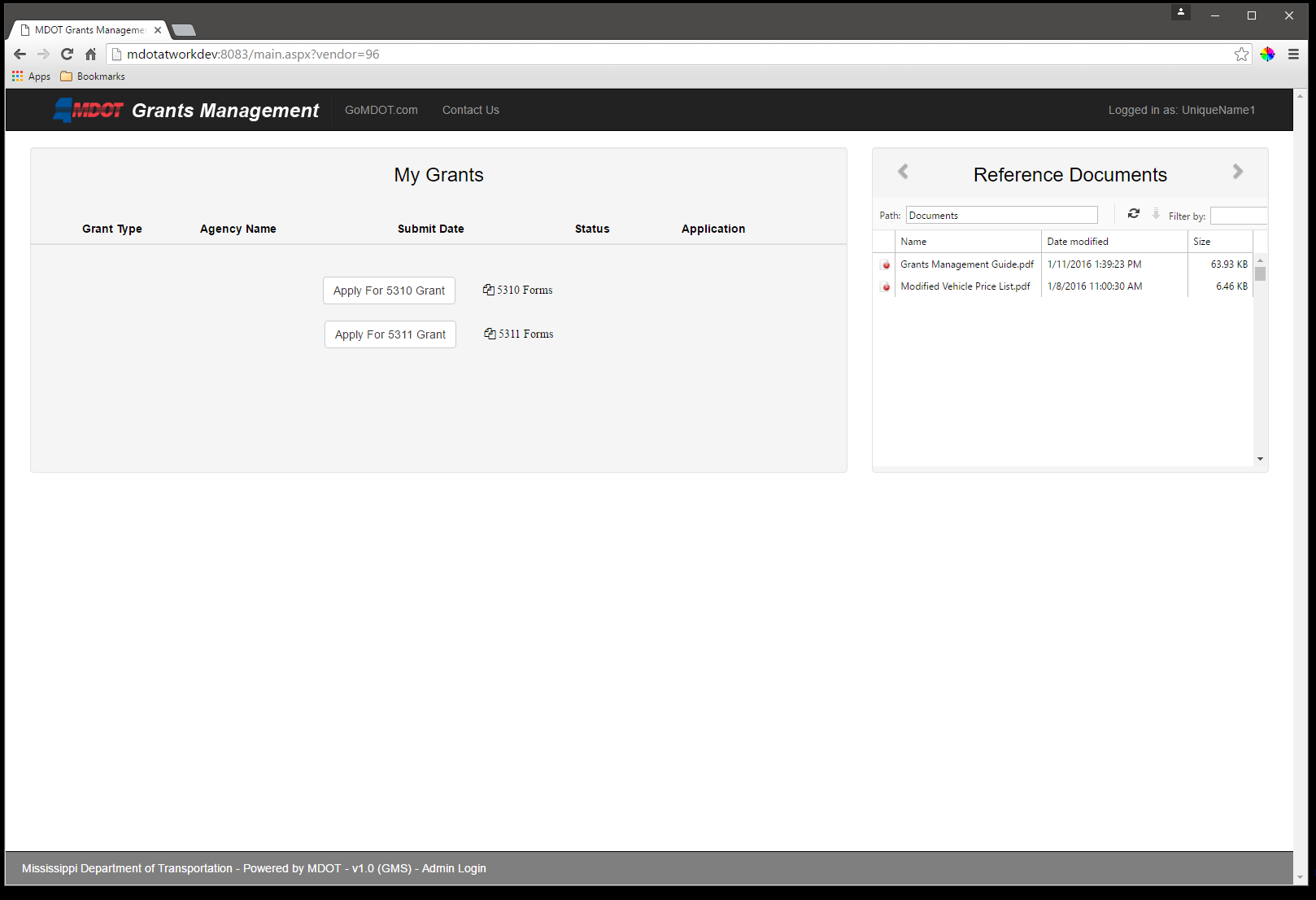 Back on the main page, you can download important reference documents, or click the arrows to view announcements
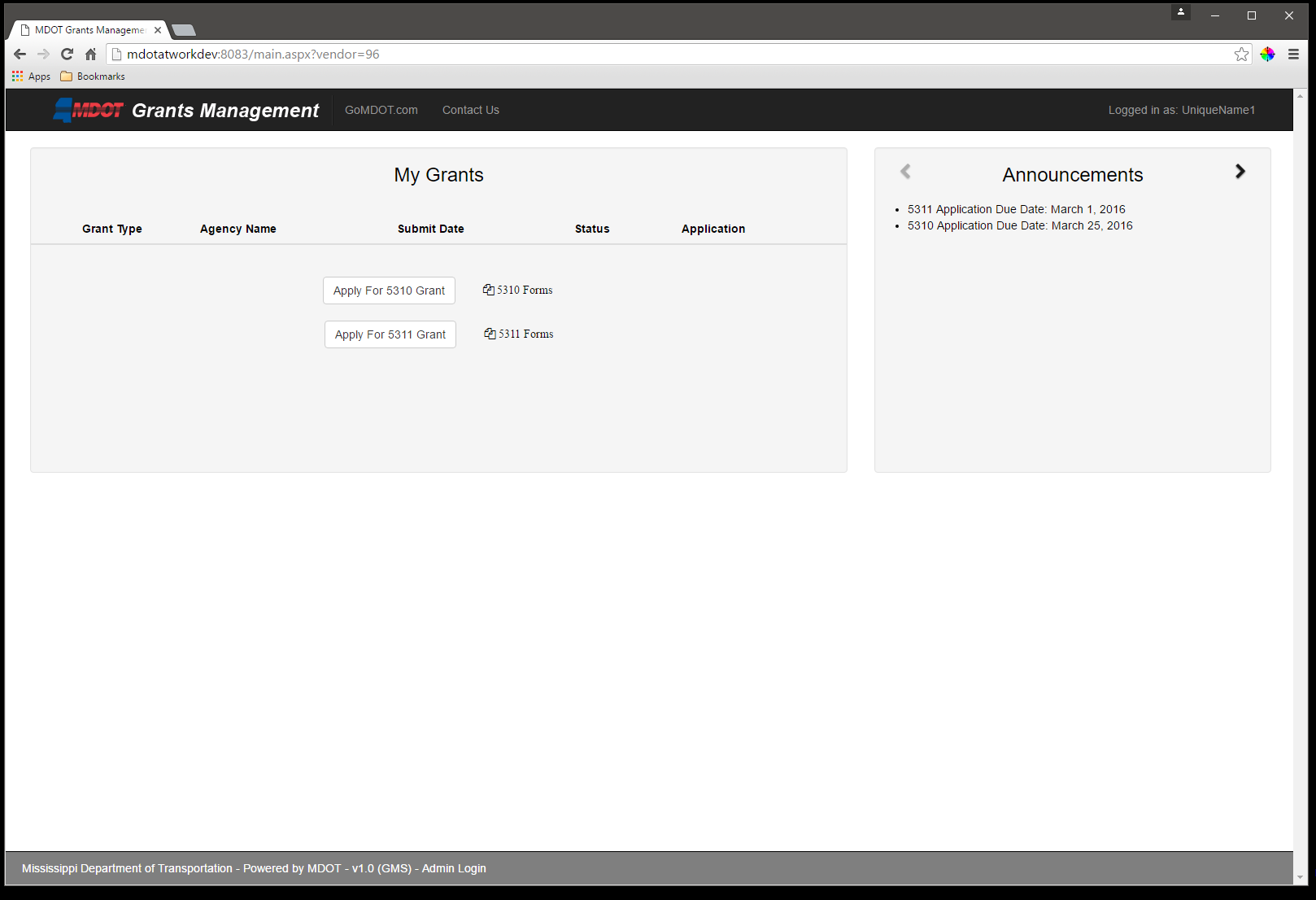 Step Seven
Choose the grant type for which you wish to apply
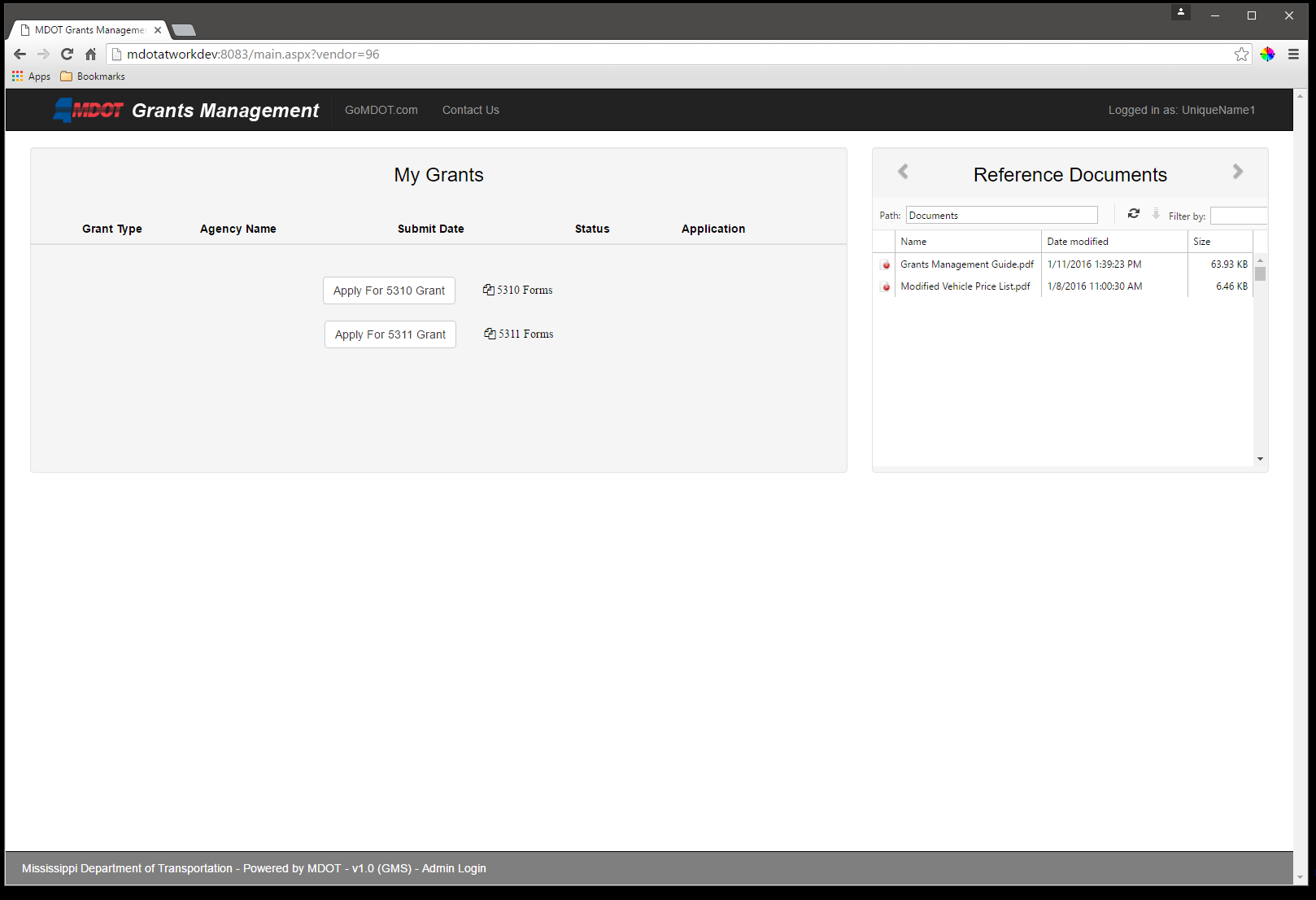 Click the “Apply For…” button for the grant for which you will be applying
This will pop up a box with all of the forms available for that grant type
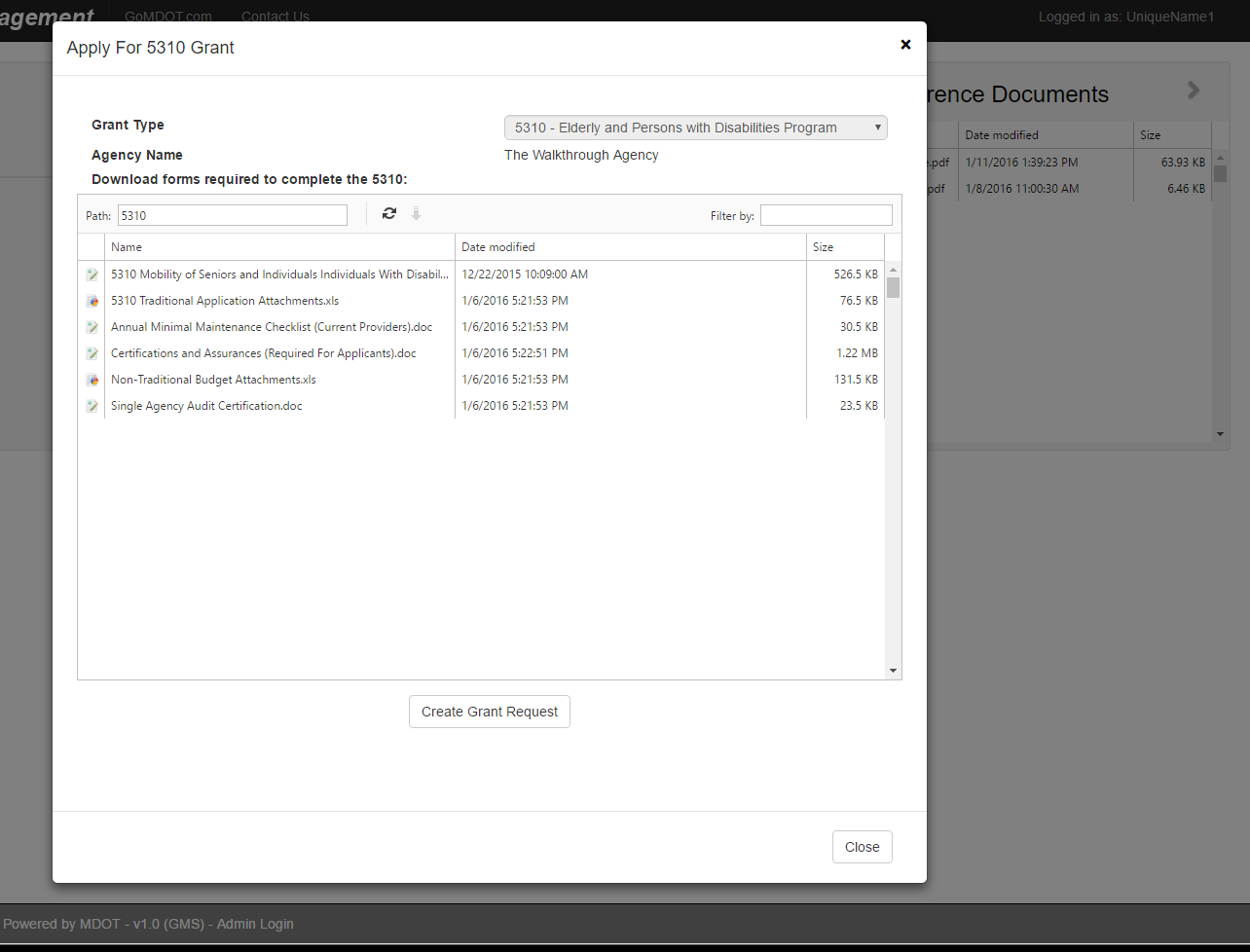 Download any of them that you may need then click the “Create Grant Request” button to begin the upload approval process
Your main page will show that you have submitted for authorization
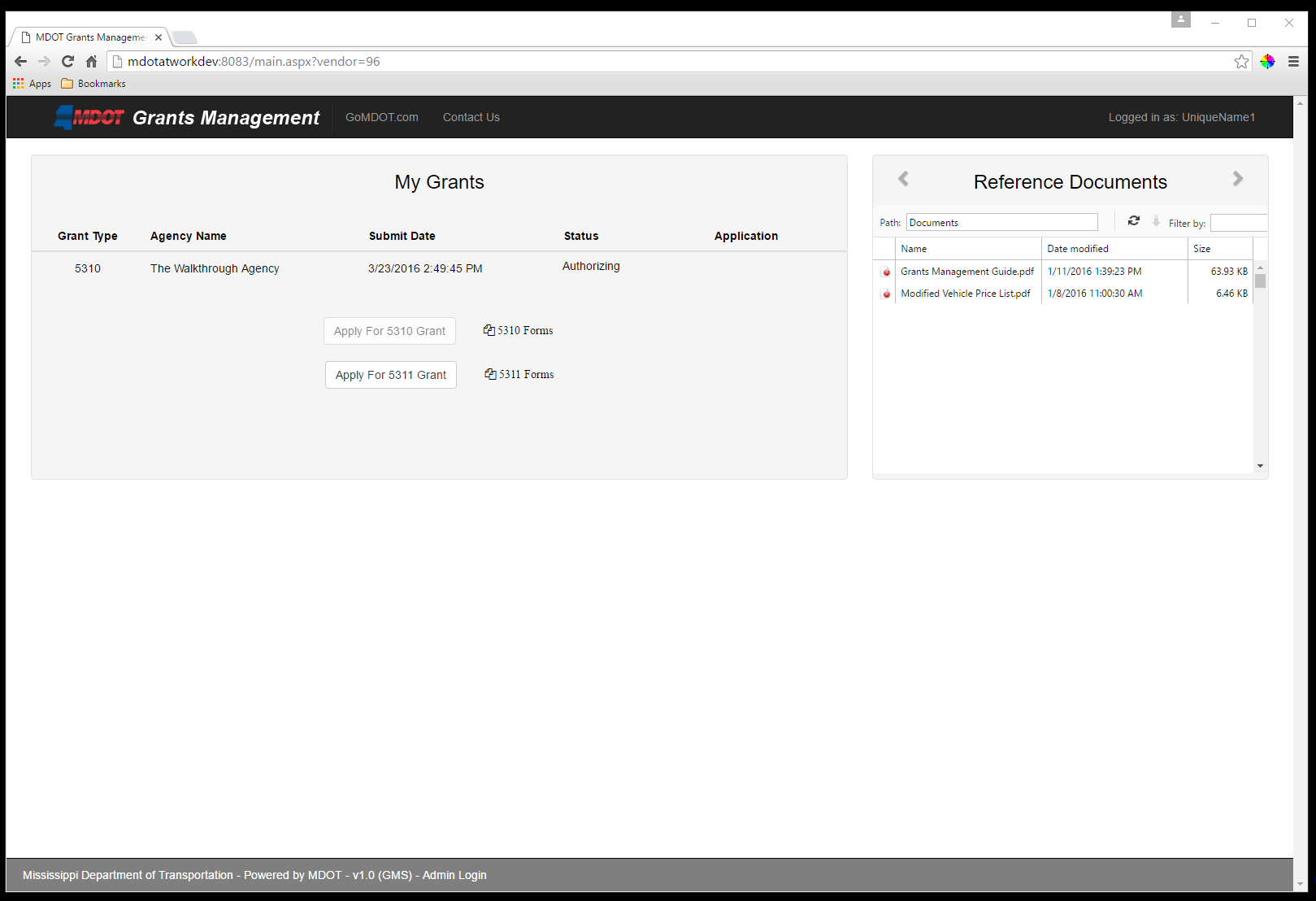 Step Eight
Wait
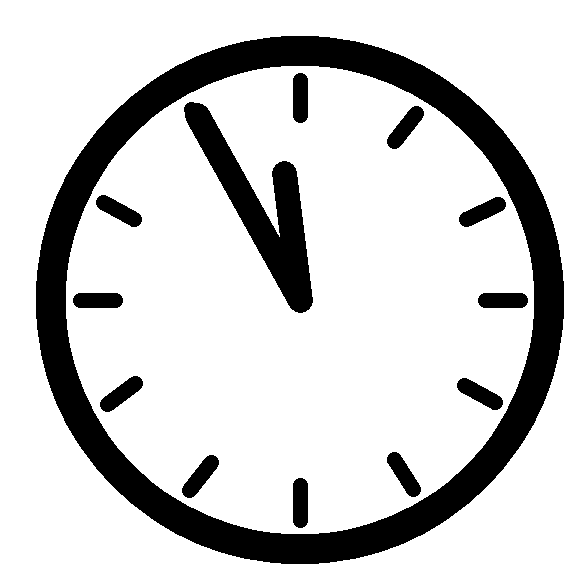 An administrator will email you when they have approved your account for upload.  Again, depending on volume, this could be nearly instant, or take some time.
You will receive an email letting you know that your account can upload
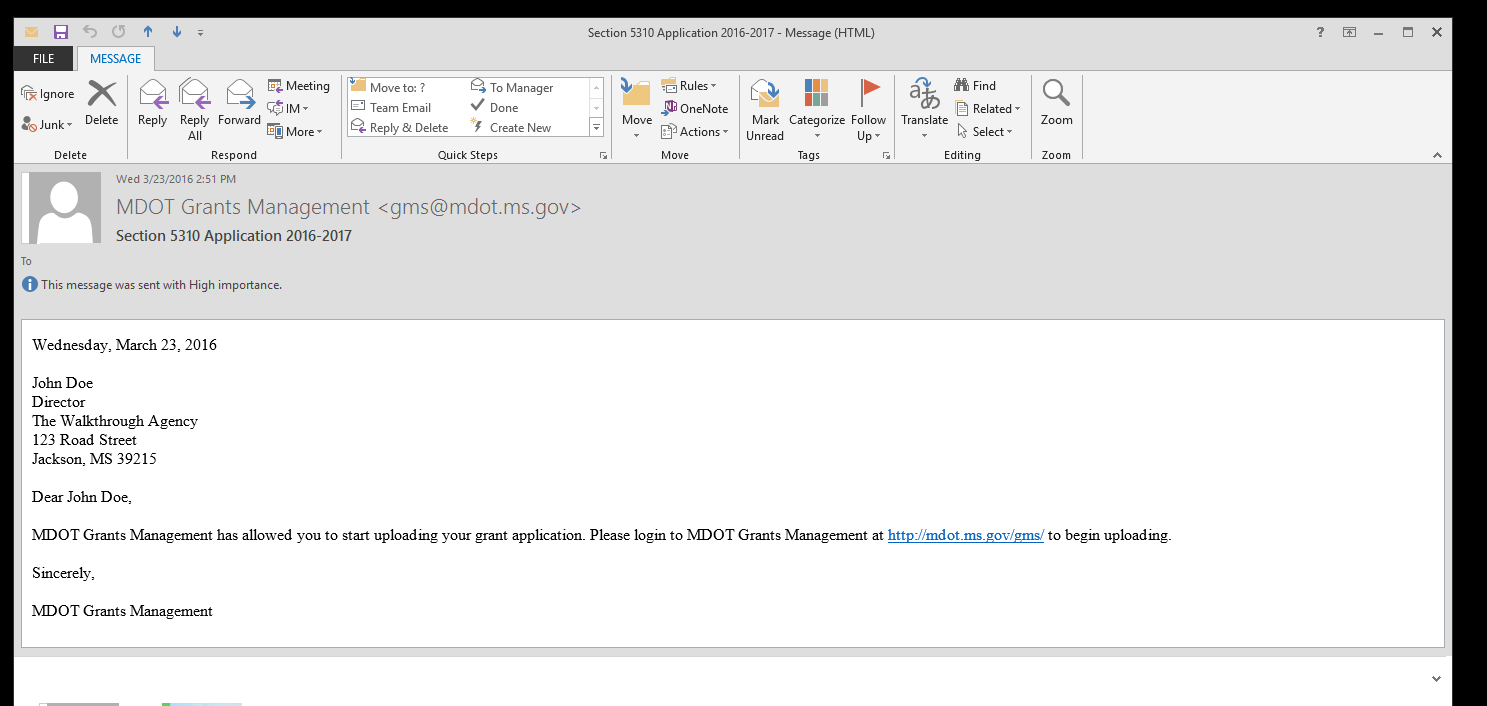 It contains a link to return directly to the Grants Management login page
(though it is not necessary to click it or return at this exact moment)
Upon reception of the email, your account is ready to upload.
Log back in (see step 6) and note that your Status has changed to show that it is Ready to Upload
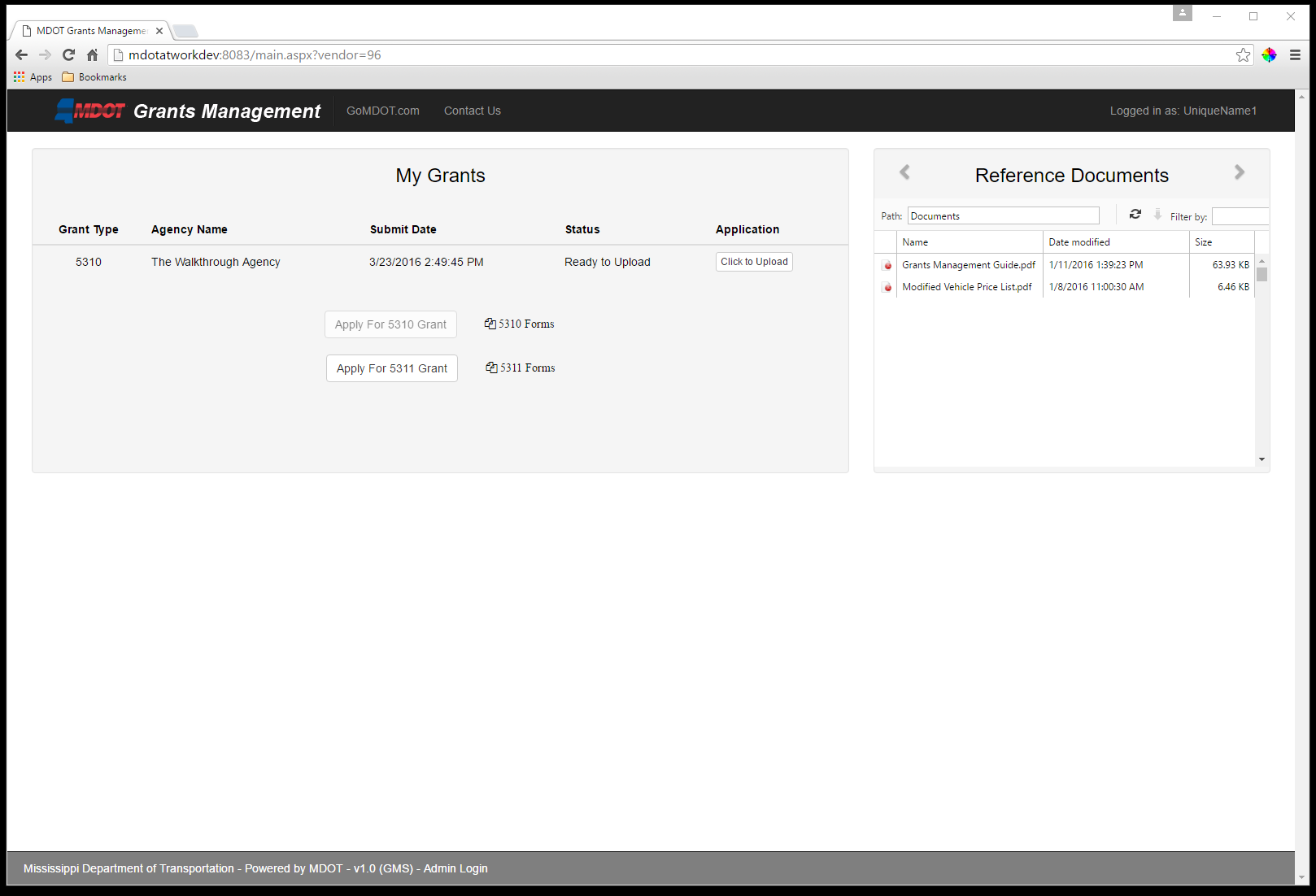 Step Nine
Click the “Click to Upload” button to begin uploading your files
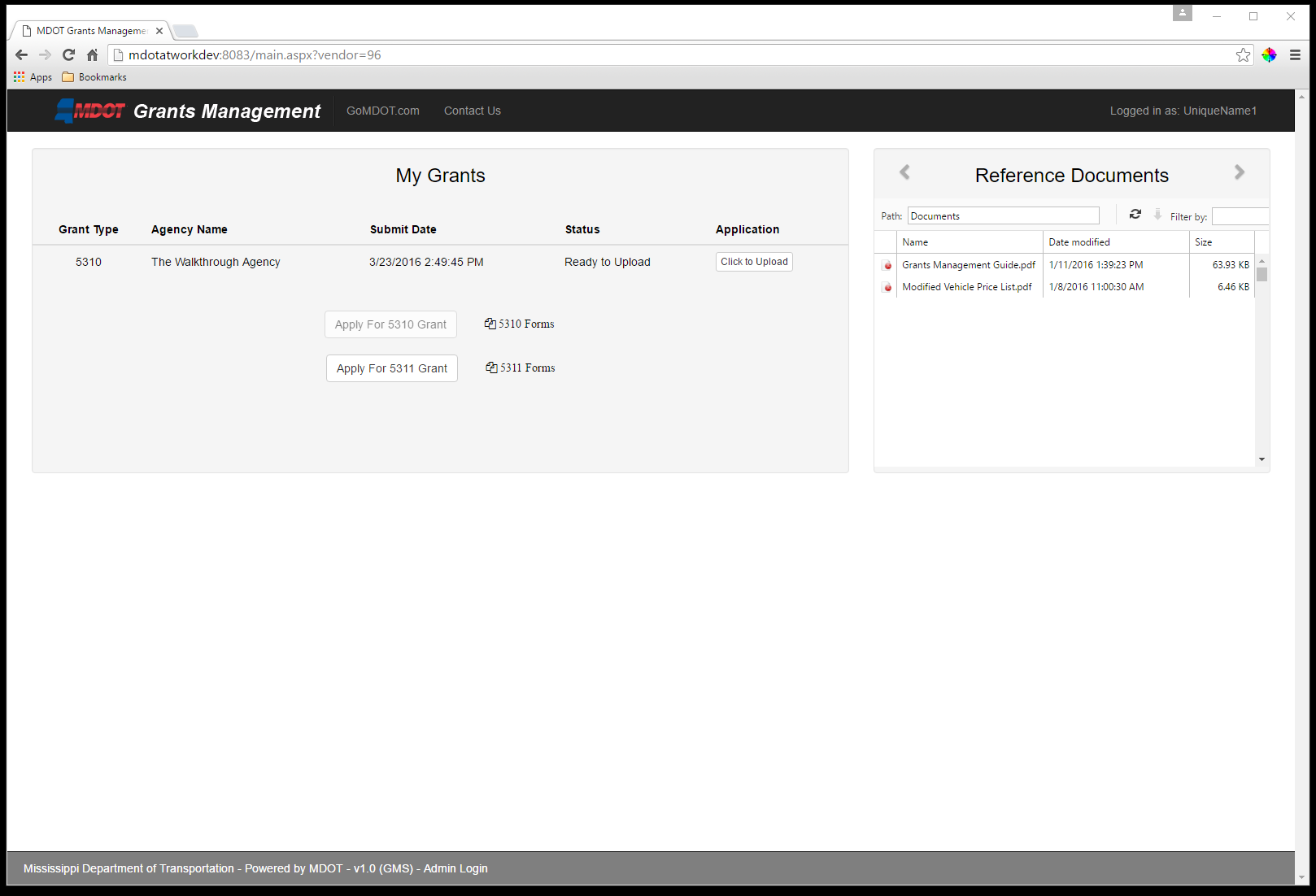 This will pop up a box from which you will upload files
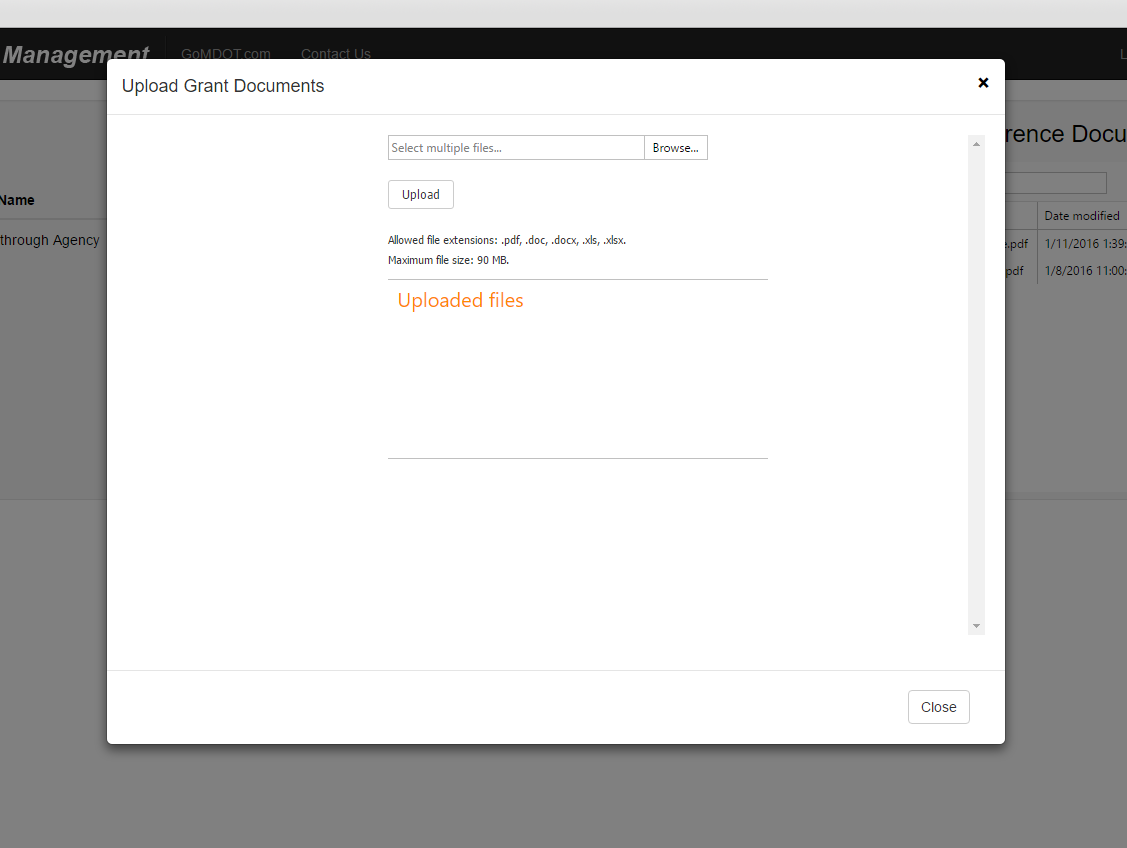 Choose the files on your computer to upload and click the “Open” button
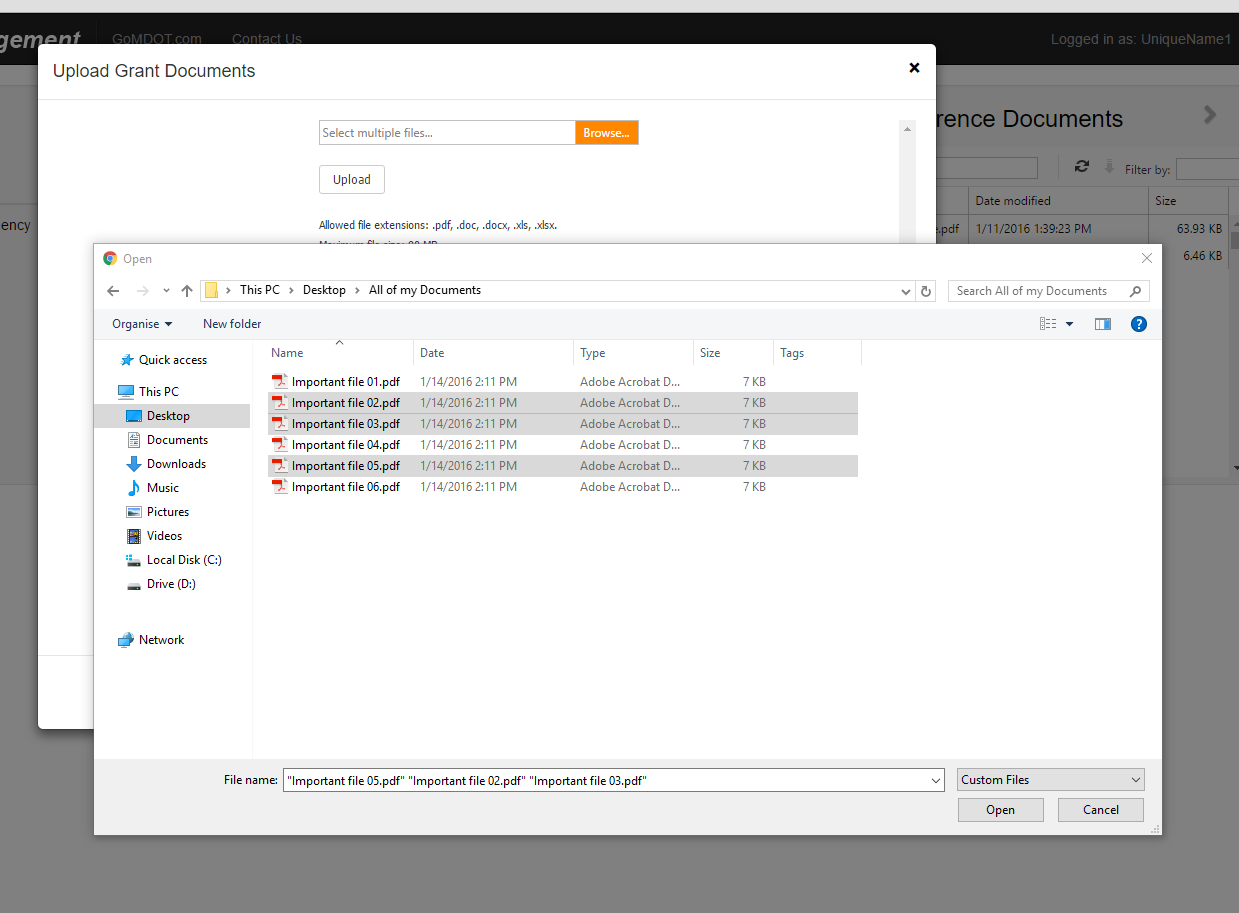 Your chosen files are shown on the upload page
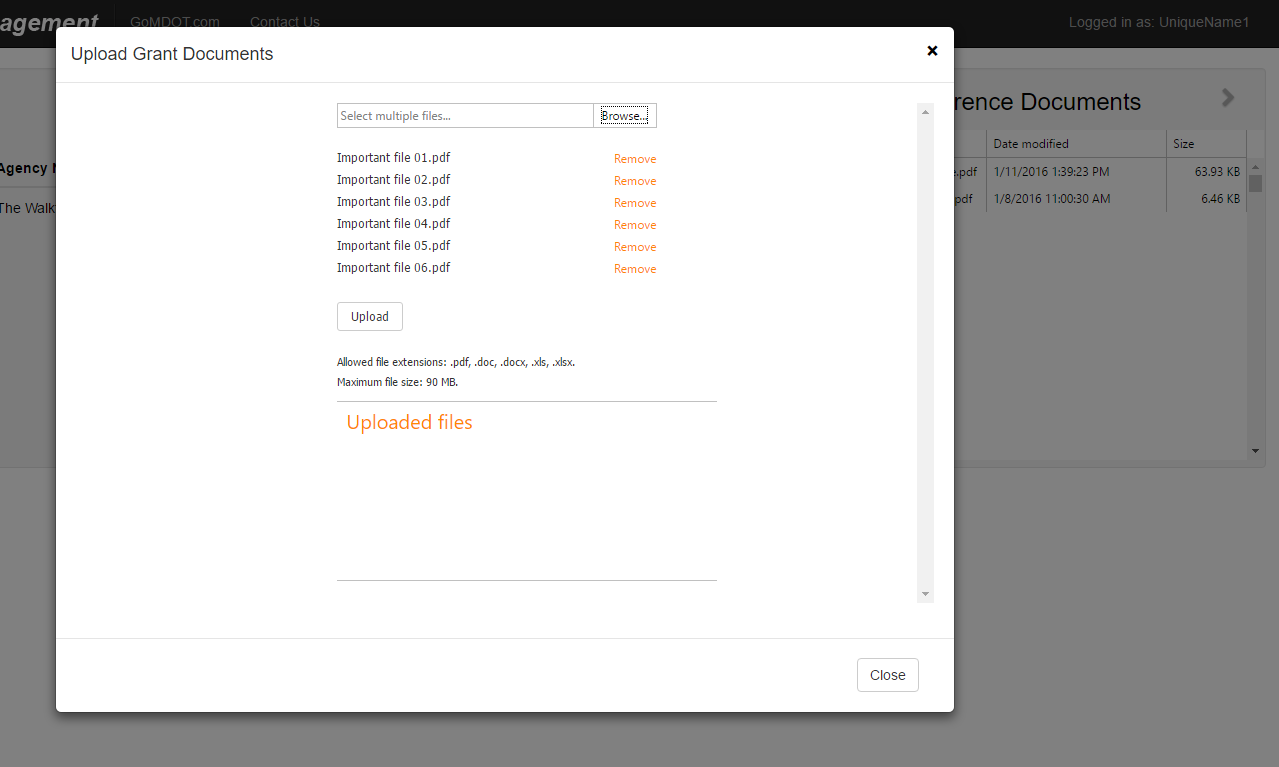 At this point, you can click “Remove” beside any file name to remove it from the list.
You may also click “Browse” to add more files.
When you are satisfied with the files to be uploaded, Click on Upload.
Your files are uploaded to our system.  Note the list of files:
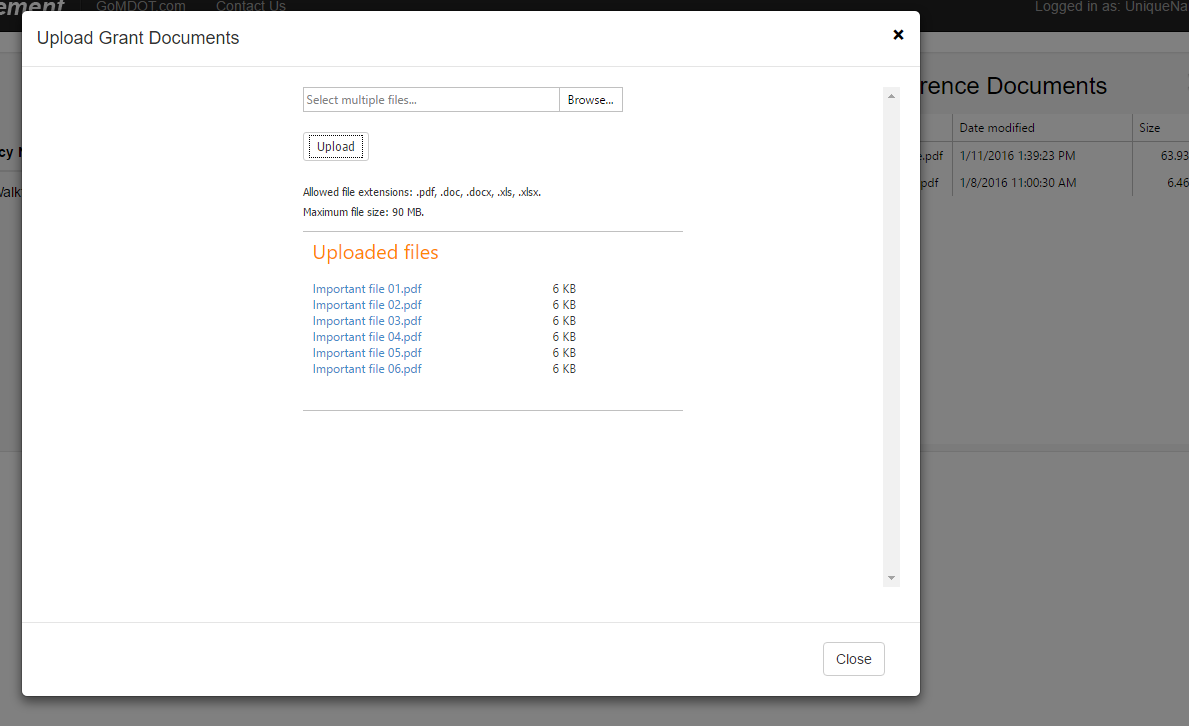 At this point, you may “Browse” and “Upload” more files.
The list in blue is only the most recent batch of uploads.
Note that your Status has changed to “Received”
The Application column now shows “File(s) Received” as well
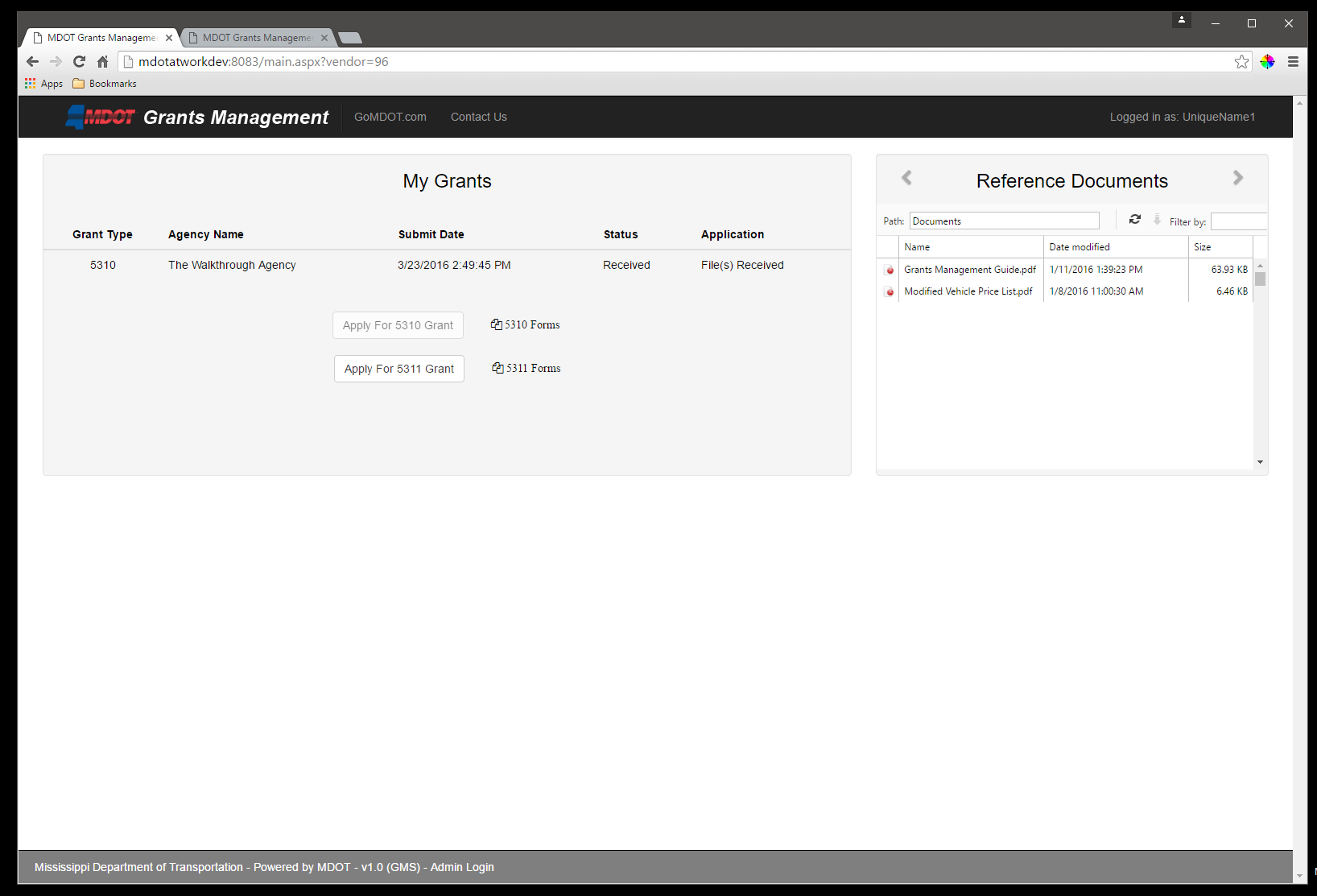 Step Ten
Wait
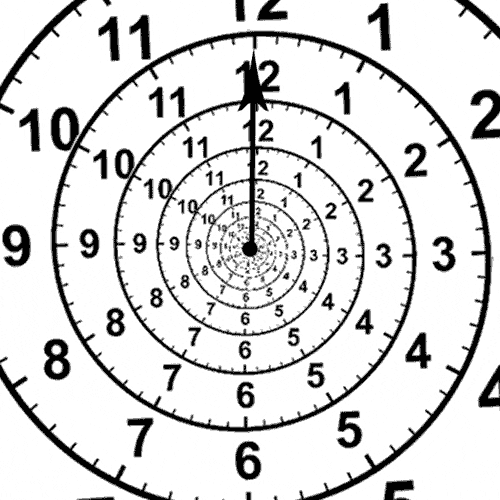 This will be the longest wait time.  Your application will be reviewed in depth.  You may be contacted for additional information, or you may only hear from the Grants Management team at the conclusion of the process.
During this time, log back in to check your status.
It will change as the submission moves through the process
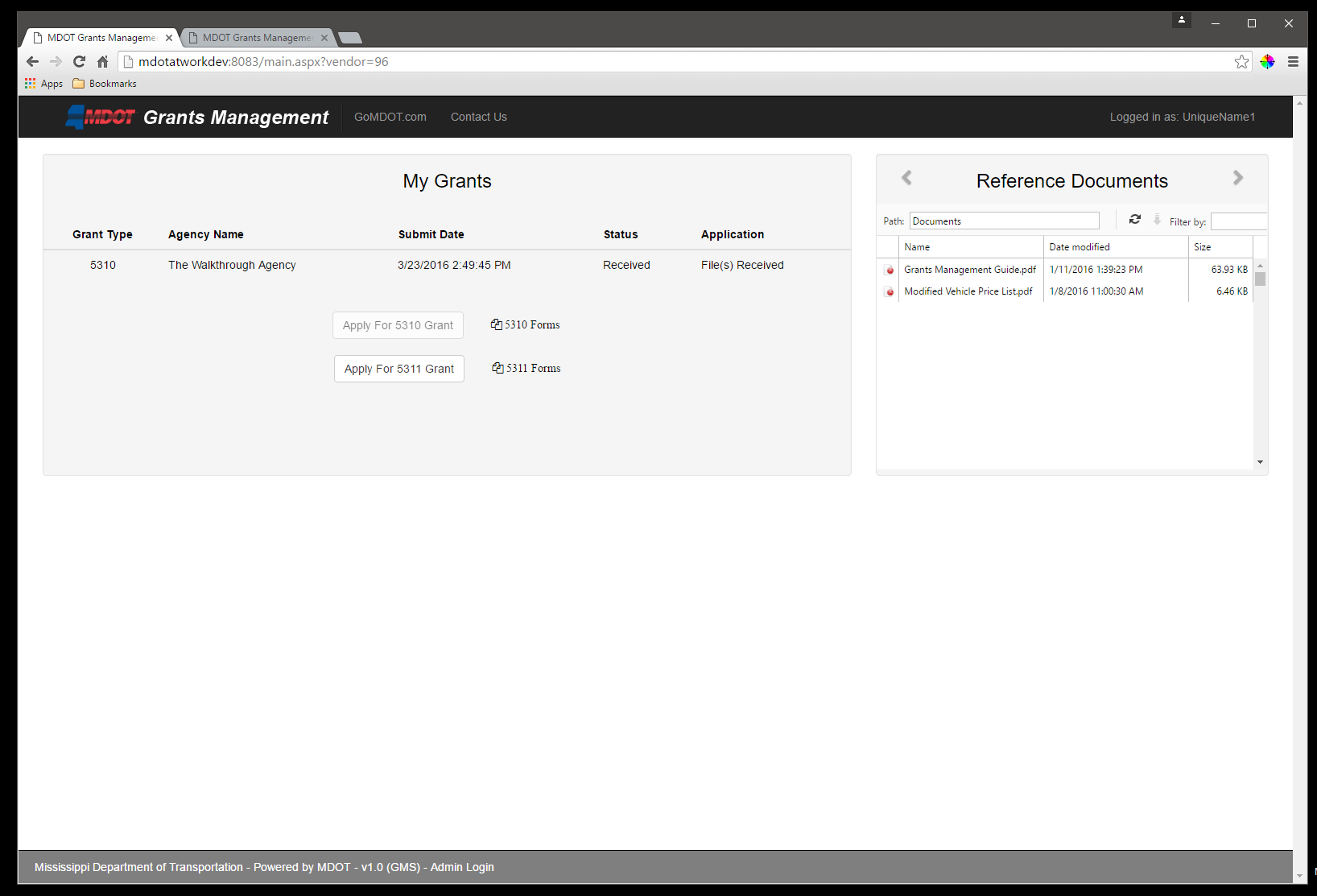 A special case, “Request Additional Information” may appear.
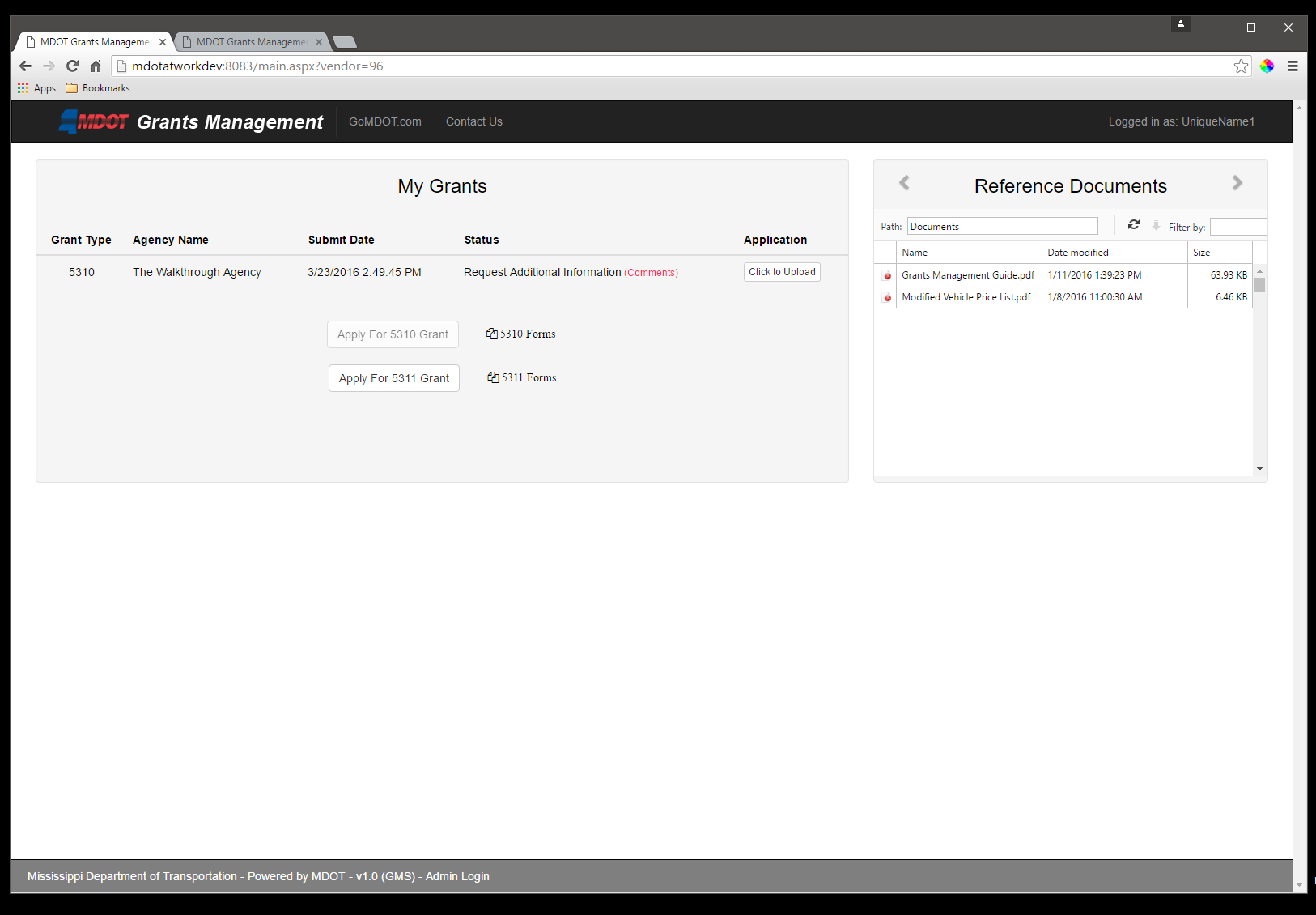 A special case, “Request Additional Information” may appear.
Mouse over the “(Comments)” section to see what information is requested
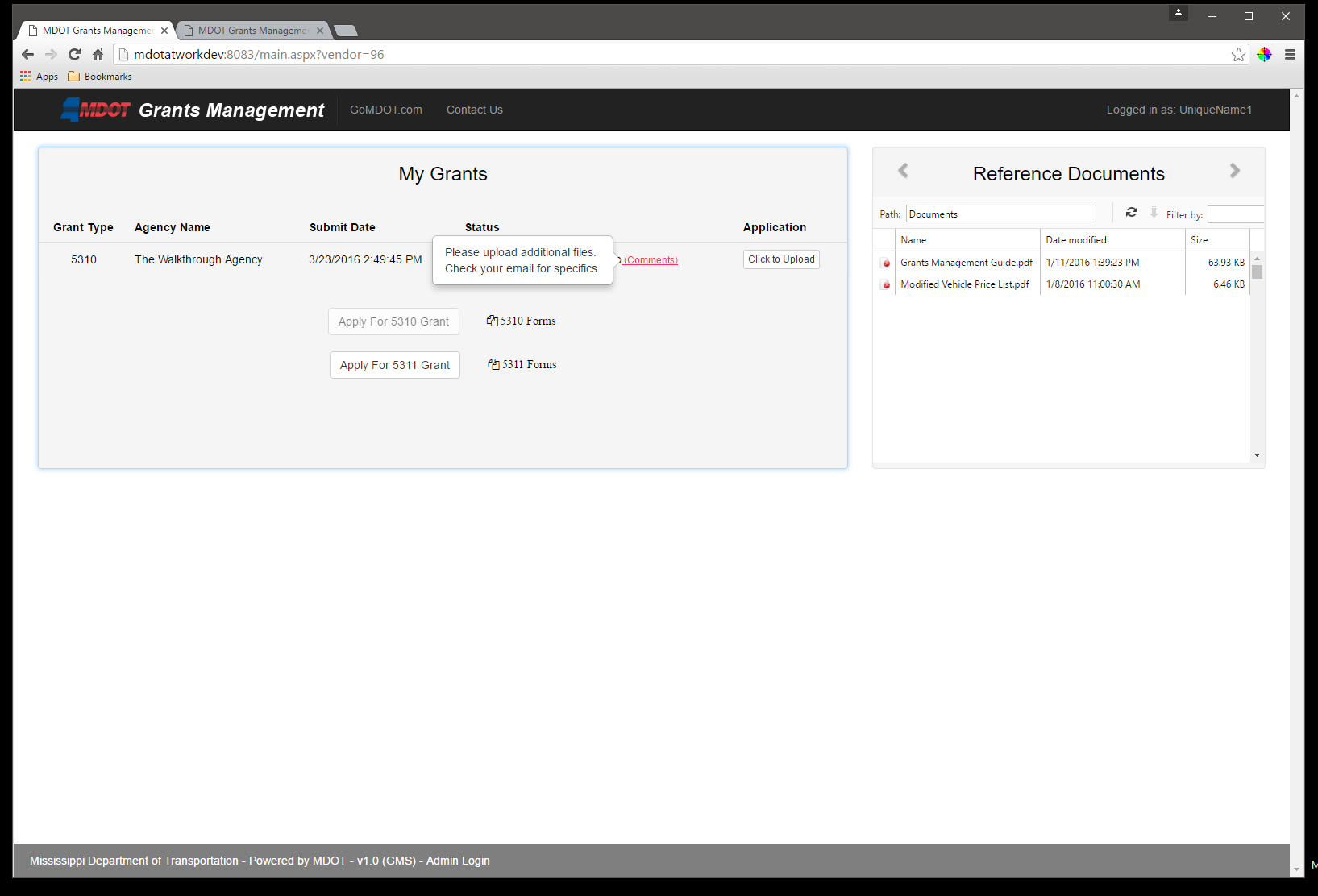 When you are approved or denied you will receive an email letting you know the final status of your grant application
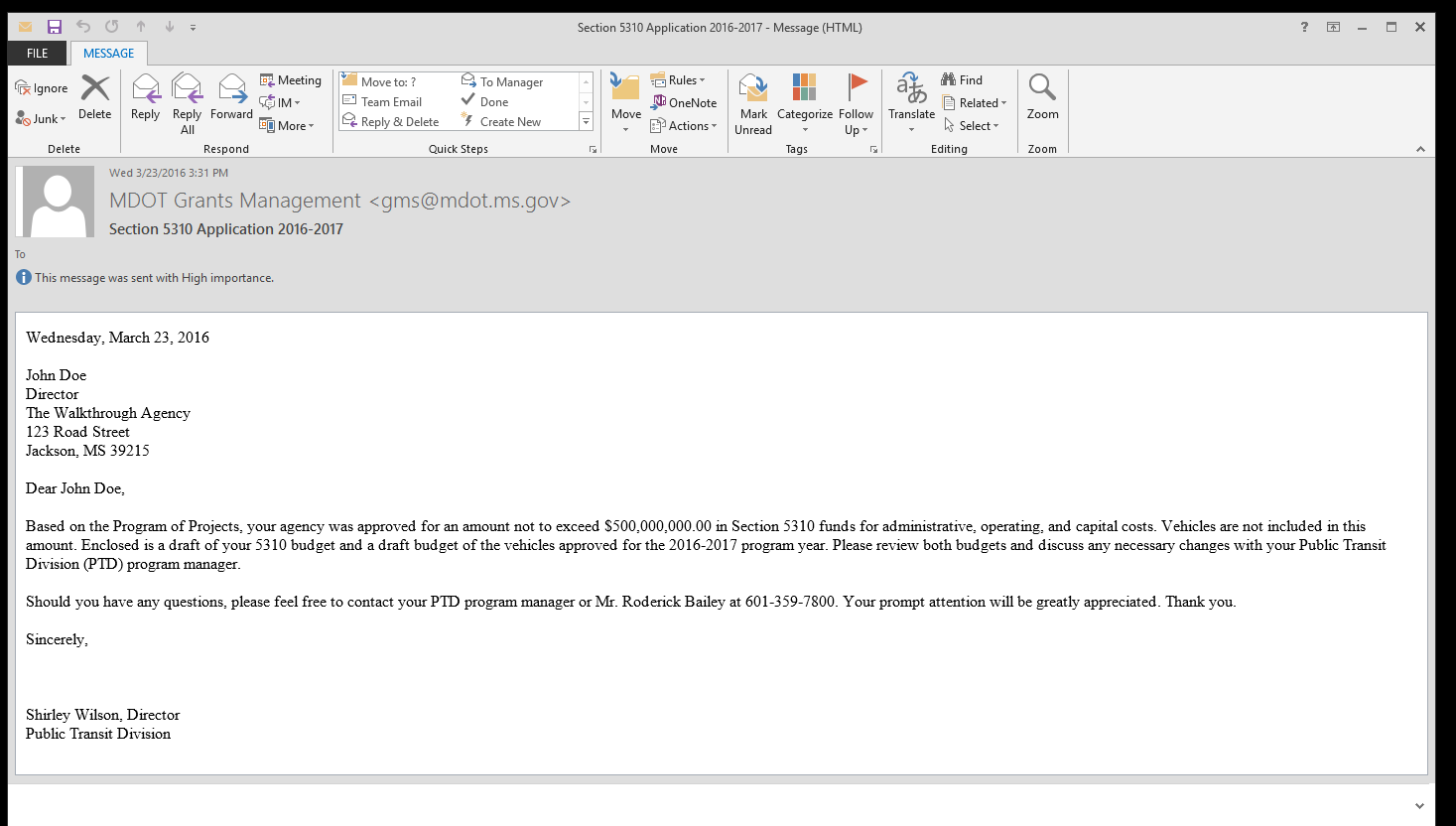 When you are approved or denied you will receive an email letting you know the final status of your grant application
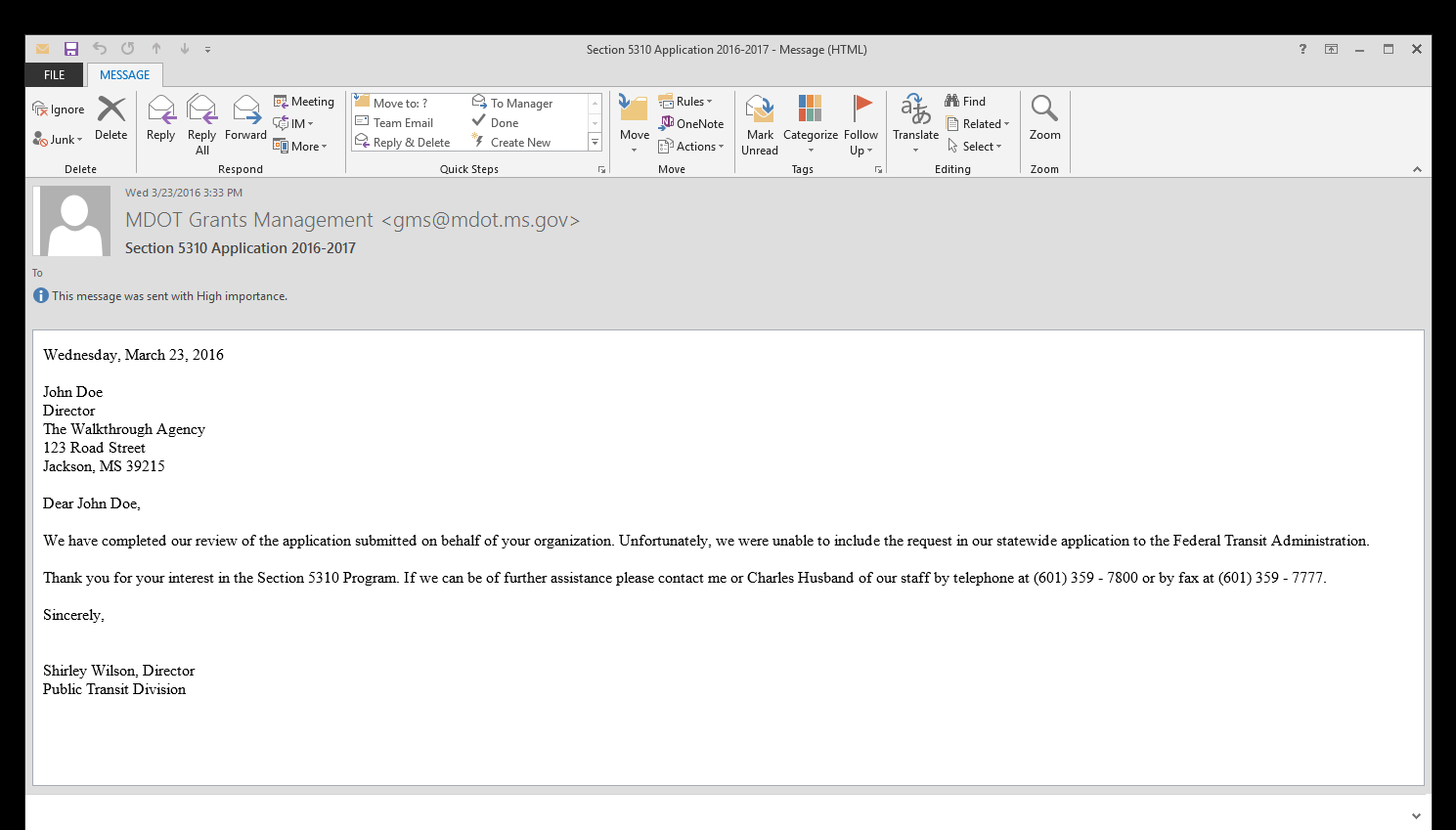 If you log into the Grants Management System after final review, you can see the status of the grant.
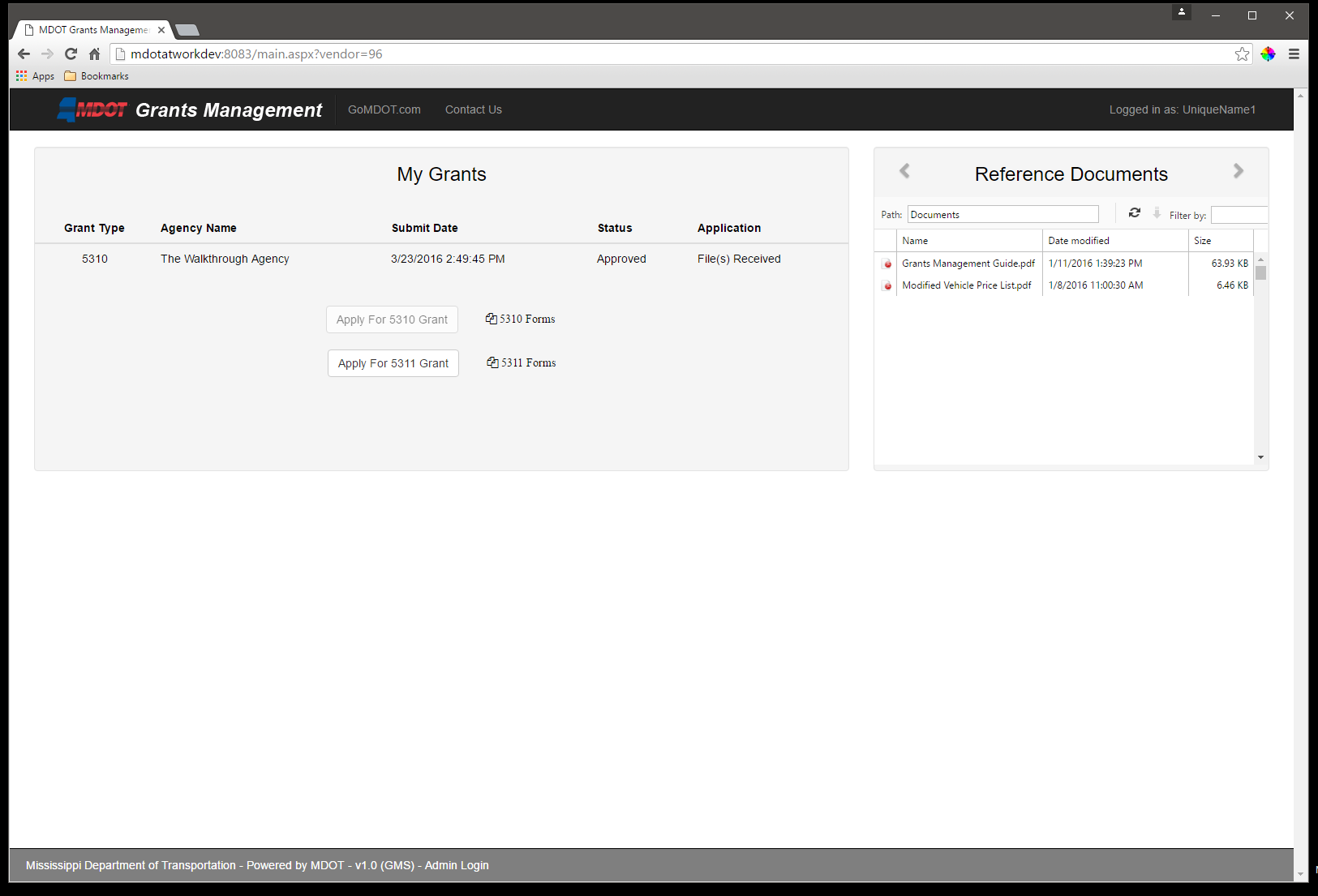 If you log into the Grants Management System after final review, you can see the status of the grant.
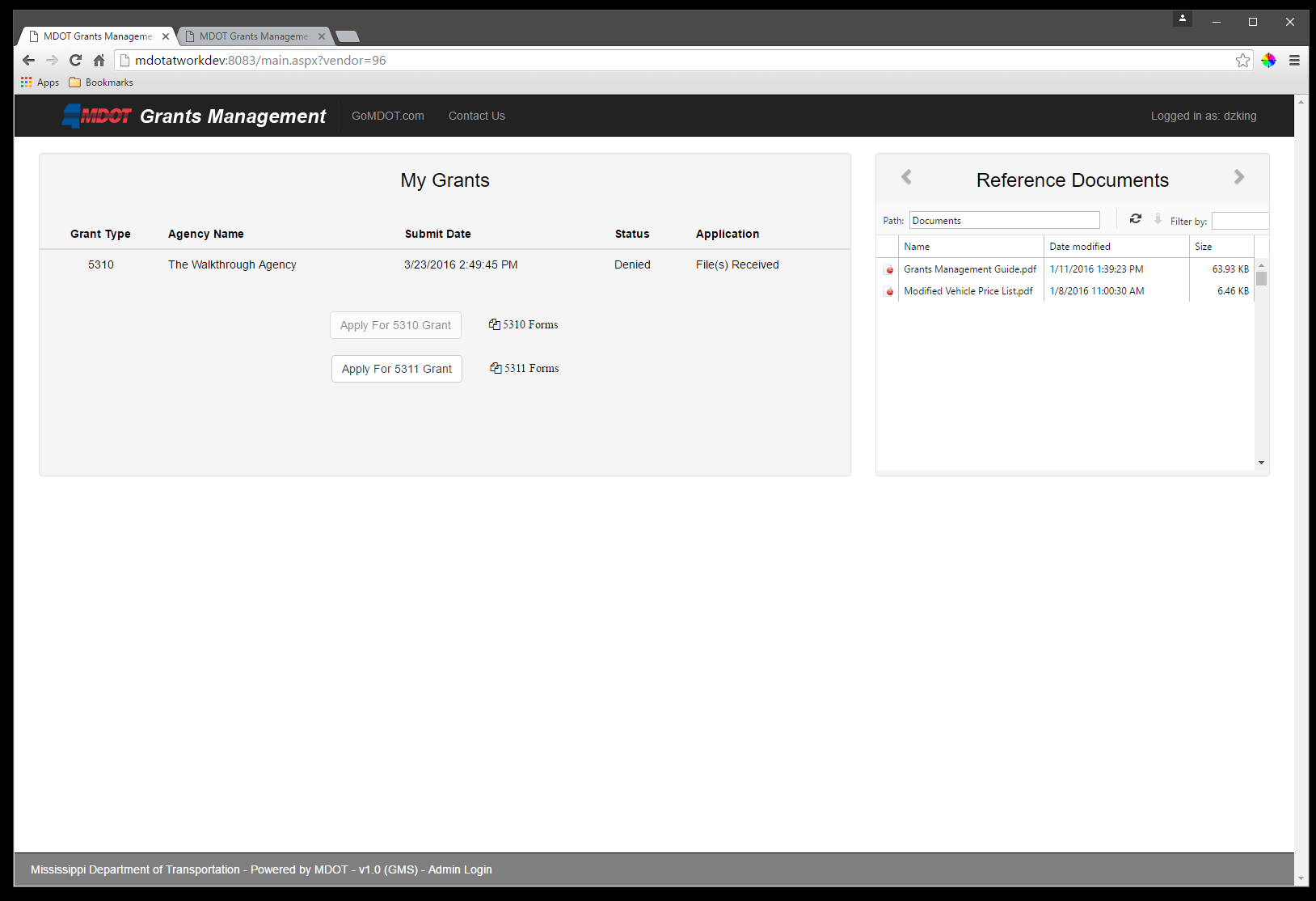 Grant Administrator Role and Benefits
The grant administrator functionality will allow us to:
Activate User Accounts
Manage the download and upload of grant application documents for system security purposes
Review the grants from the system and store them in project specific files on the transit server
Send electronic notices to applicant requesting additional information or clarifications
Grant Administrator Role and Benefits (contd.)
Transmit electronic notices of grant status (i.e. received, approved, denied)
 Assign applications to team members for review and preparation of grant profiles 
Internal management of documents stored in software (don’t have to rely of IT department for application revisions/deletions)
Maintain a list of application requests by program 
Benefit of system being created in-house by IT Division
Timely technical assistance/maintenance
 Cost-saving – not having to pay an outside vendor
 Ability to continue to grow the system without added cost
User Account Screen
Staff Assignment Screen
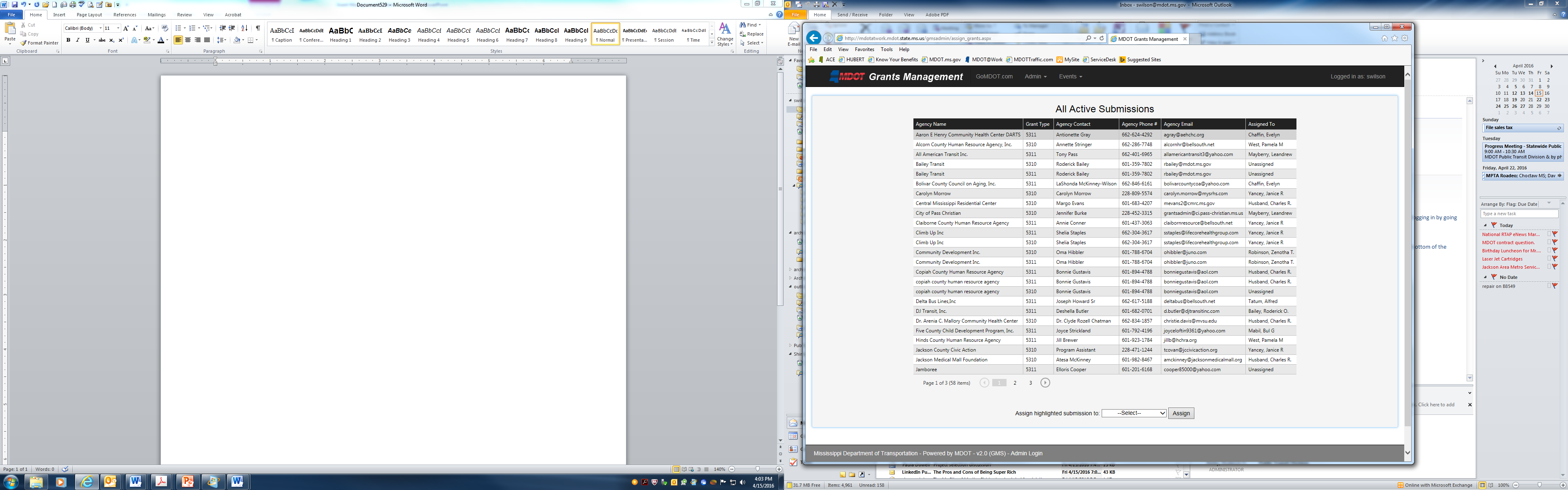 Grant Disposition Screen
Document Control Screen
What’s Next???
Build in a feature that will allow electronic rating of grant applications by our Interagency Transportation Committee
Ratings are currently done using paper copies
Stop killing trees by eliminating the copying of rating forms 
Will allow ITC to rate applications from their offices
System will score the ratings of all committee members
 Staff currently entering series of ratings in an excel spreadsheet
Eliminate input errors
System will free up staff time
More timely completion of scoring
Retooling  our current sub-recipient reimbursement and fleet operation performance reporting system to make this a function within the grant software.
Contact Information
MS Department of Transportation
P.O. Box 1850 
Jackson, MS 39215-1850

Public Transit Director: Shirley Wilson
e-mail: swilson@mdot.ms.gov
601-359-7800
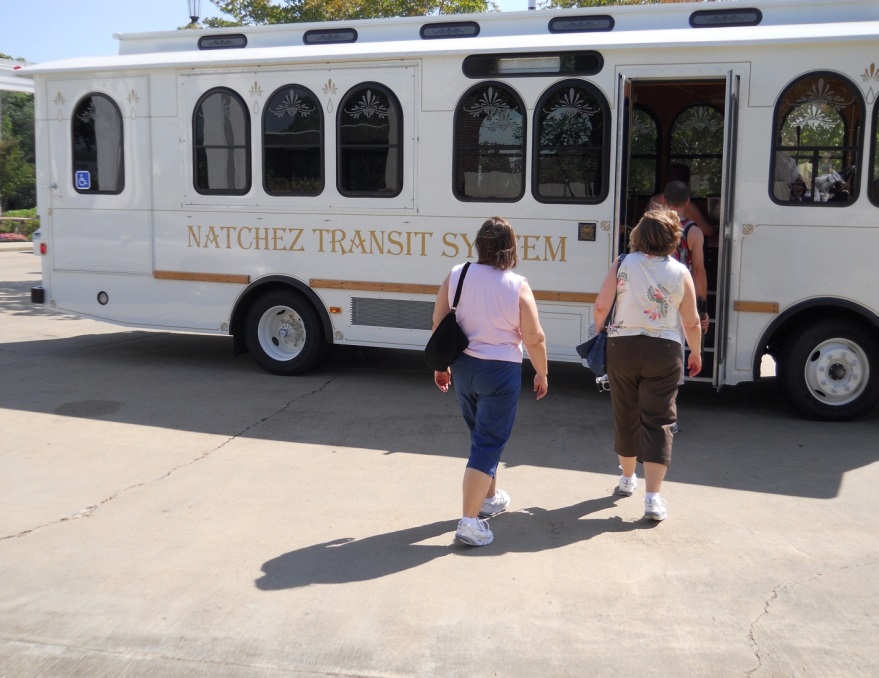